Presented by:
Finger Lakes Prevention Resource Center
Performing a Needs Assessment
Funding for Prevention Resource Centers is provided by the Office for Alcoholism and Substance Abuse Services
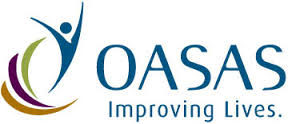 Prevention Resource Centersour goals:
Identify existing coalitions
Provide TA / training to foster growth and sustainability of existing coalitions
Provide TA / training on Strategic Prevention Framework components
Where there are no coalitions, provide TA and training to foster the development of community coalitions
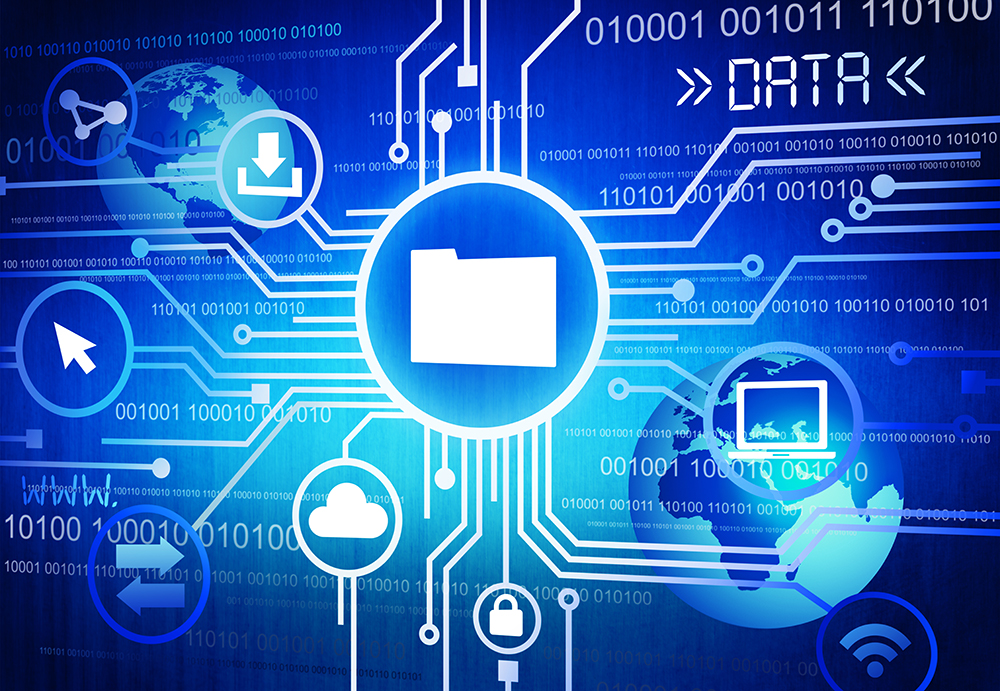 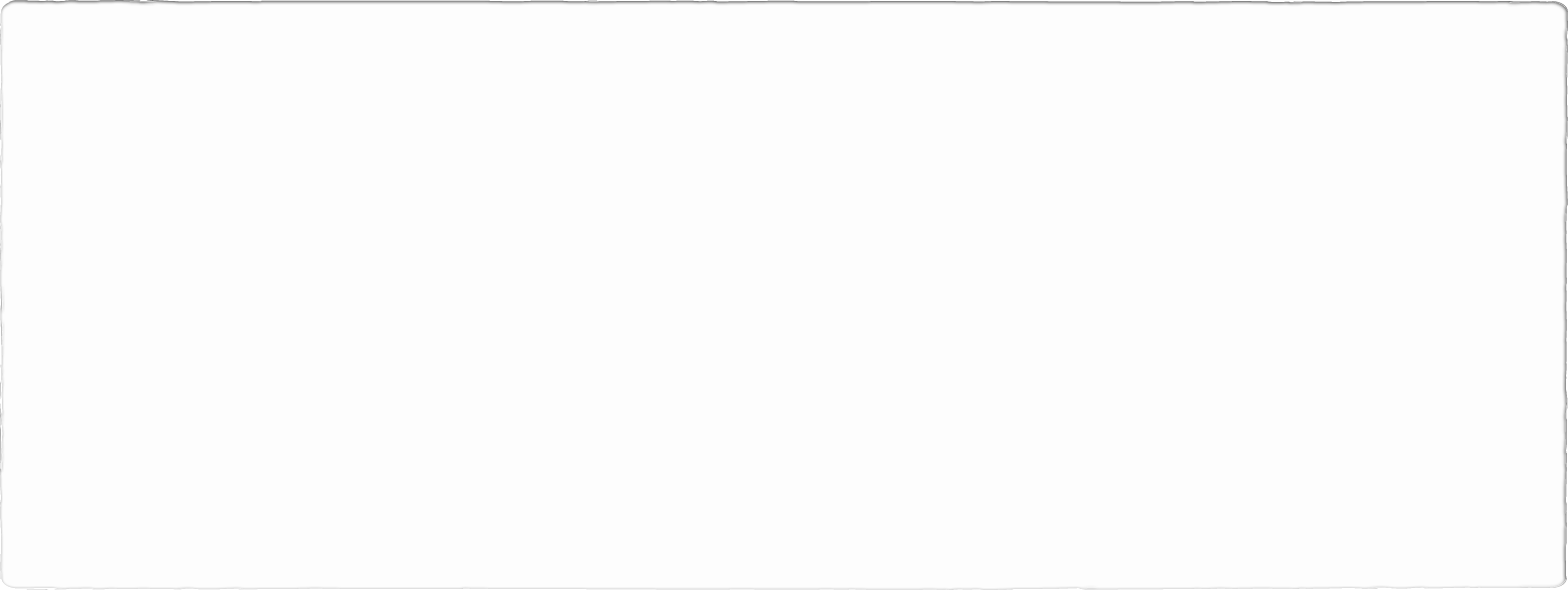 Part One:  Data Element
OASAS Risk and Protective Framework
Framingham Heart Study
Identified Risk and Protective factors for heart disease
Found that reducing the risks and increasing the protective factors results in lower rates of heart disease.
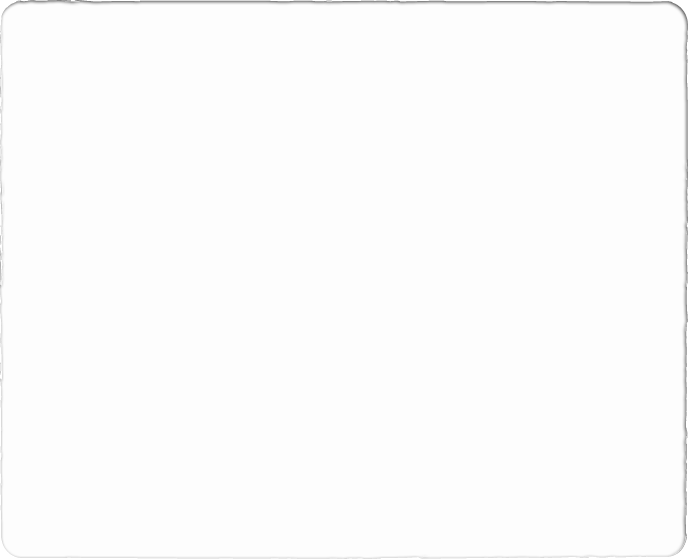 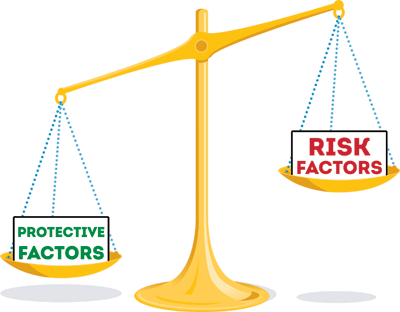 OASAS Risk and Protective Framework
Hawkins and Catalano Research
Youth substance use, research has identified 20 risk factors and 10 protective factors 
Youth substance use can be reduce by modifying these “risk and protective” factors.
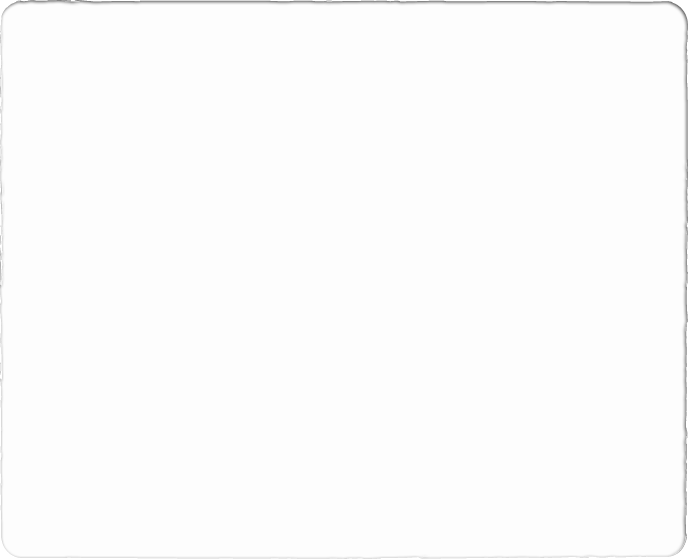 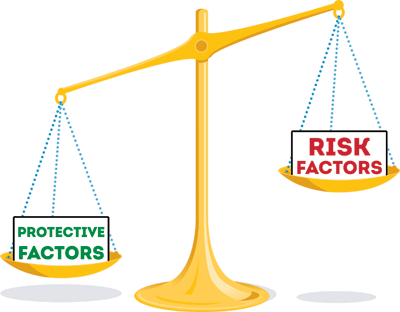 Predictors of Problem Behaviors and  Positive Youth Outcomes: The research has shown that risk/protective factors operate in four contexts:
Predictors of Problem Behaviors and Positive Youth Outcomes
Problem Behaviors common to adolescents: 
Substance Abuse
Delinquency
Teen Pregnancy
School Drop Out
Violence
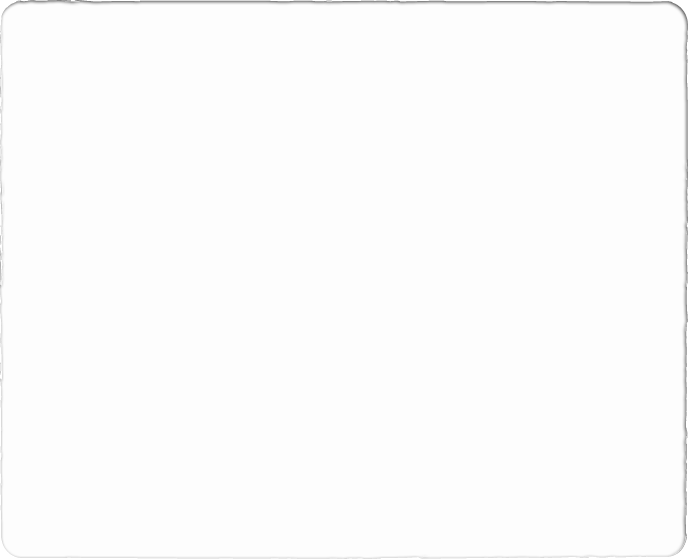 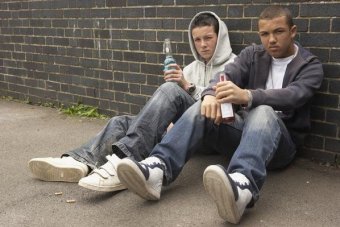 Risk Factors that inhibit healthy Youth Development
OPTIONAL  ACTIVITY – 10 Factors
On your own, think of up to 5 factors that could put a person at risk for substance abuse—either individual characteristics or factors related to Individual, family, school, community. Write one factor on each sticky note.
On the wall are 8 sheets of paper with separate headings for individual, family, school and community risk and protective factors. Put your 5 risk factors on the appropriate sheet of paper.
Then write down on five separate sticky notes up to 5 factors that could protect a person from substance abuse and build their resilience. When you are done, put them on the appropriate sheet of paper.
In small groups, review the sticky notes on your assigned sheet of paper and organize the factors, looking for similarities and differences.
Each group will summarize and report out.
10
Work Together on Conducting a Needs Assessment
Questions to consider before writing your needs assessment: 
Are you in a partnership? 
Does the county conduct a prevention needs assessment? 
Do you provide prevention services with others? 
Does the local hospital have a needs assessment? 
Is there a coalition in the community that has a needs assessment? 
Create a planning committee.
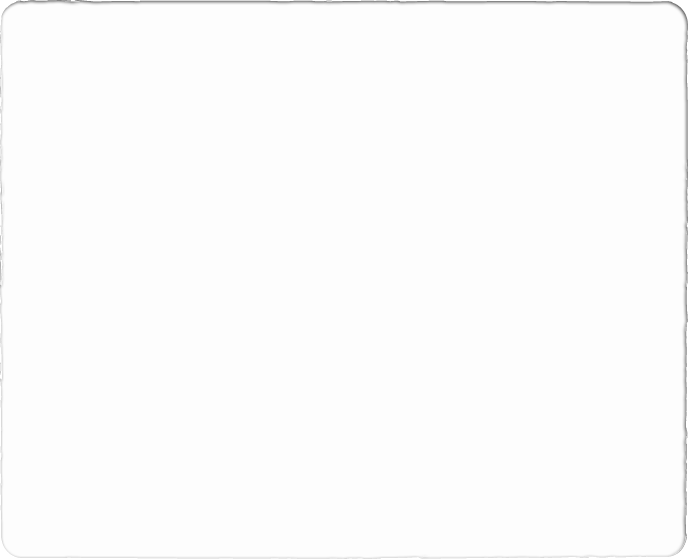 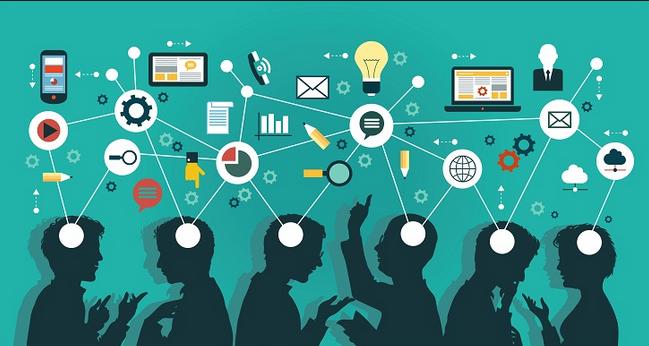 Why conduct a needs assessment?
Creates a focus for prevention planning
Helps mobilize the community
Addresses misconceptions 
Establishes baseline data to evaluate progress
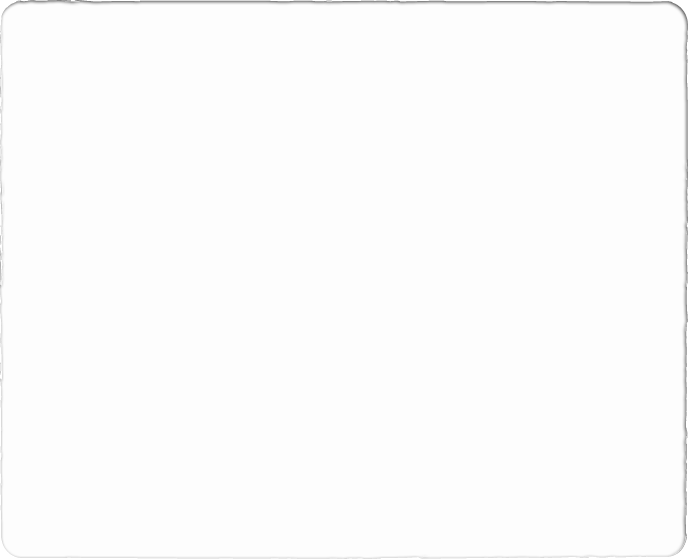 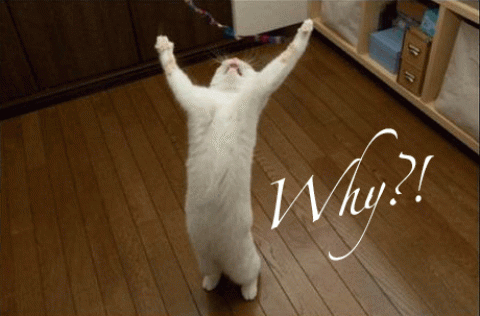 Why conduct a needs assessment?
Helps select effective evidence-based programs, policies and practices to address needs 
Provides data support for additional funding requests
Funders Require it (OASAS).
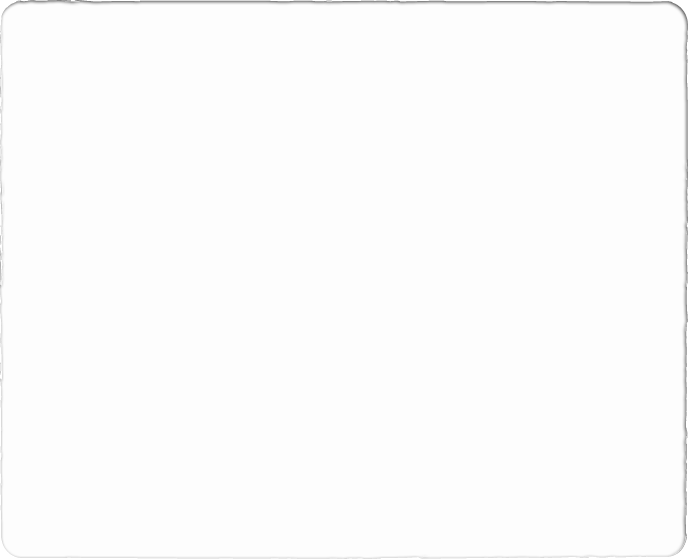 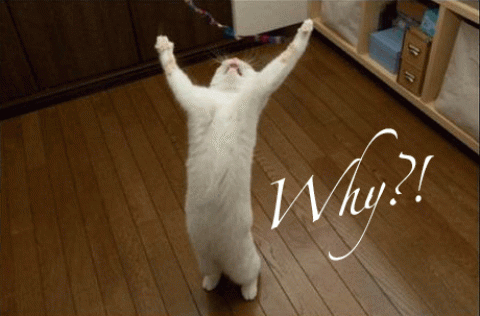 Needs Assessments Should Answer these Questions:
What/Who is the target population?
What is the geographic area? 
What are the risk and protective factors?
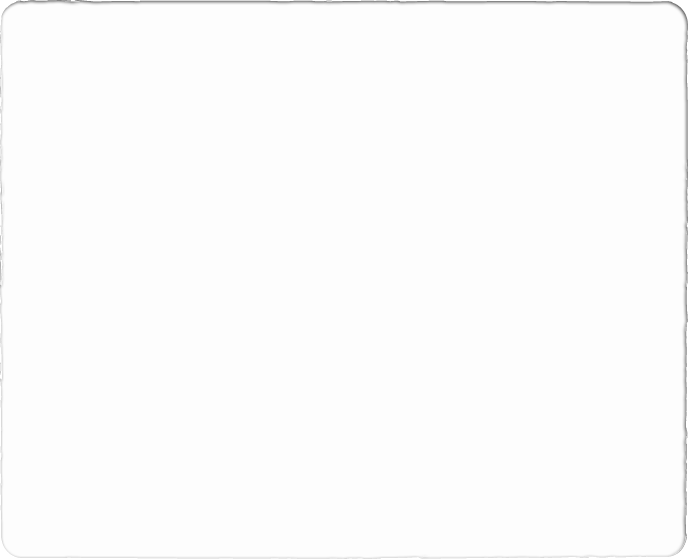 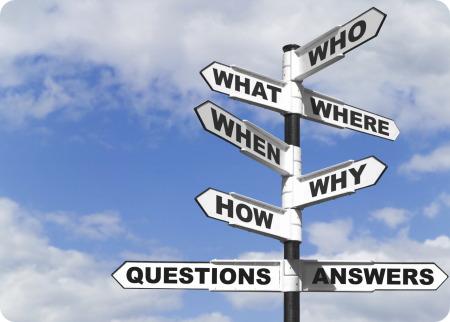 Two Types of Data
Quantitative Data
Number data
How many? 
How often?
Qualitative Data
Word Data
Why/Why not? 
What does it mean?
OASAS Needs Assessment Data Elements
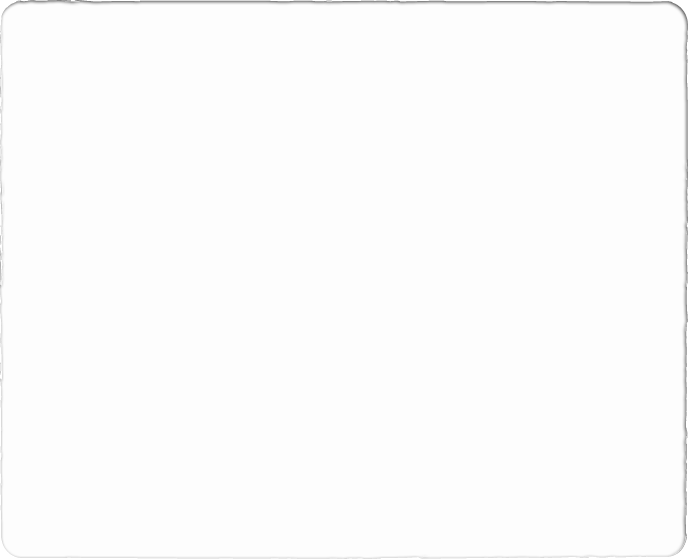 Providers must select- (one of the following) 
1.1.1 -  Population Surveys (OASAS recognized survey as scientifically valid) 
1.1.2 -  Archival Indicators  (3 or more if not using survey) 
And  complete (one of the following) 
1.1.3 -- Focus Groups 
1.1.4  -- Key Informant Interviews
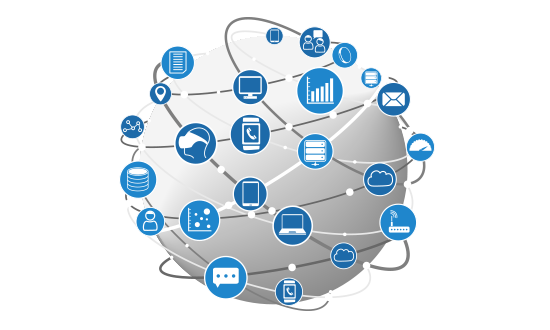 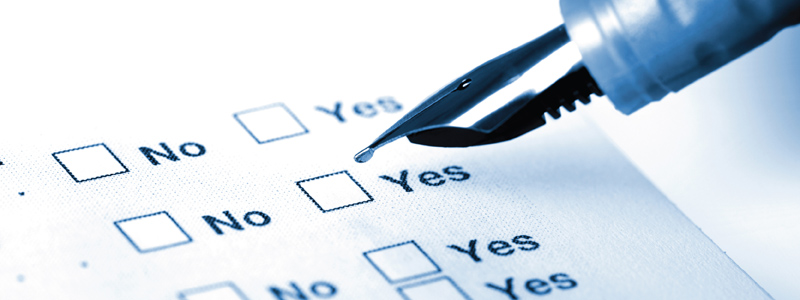 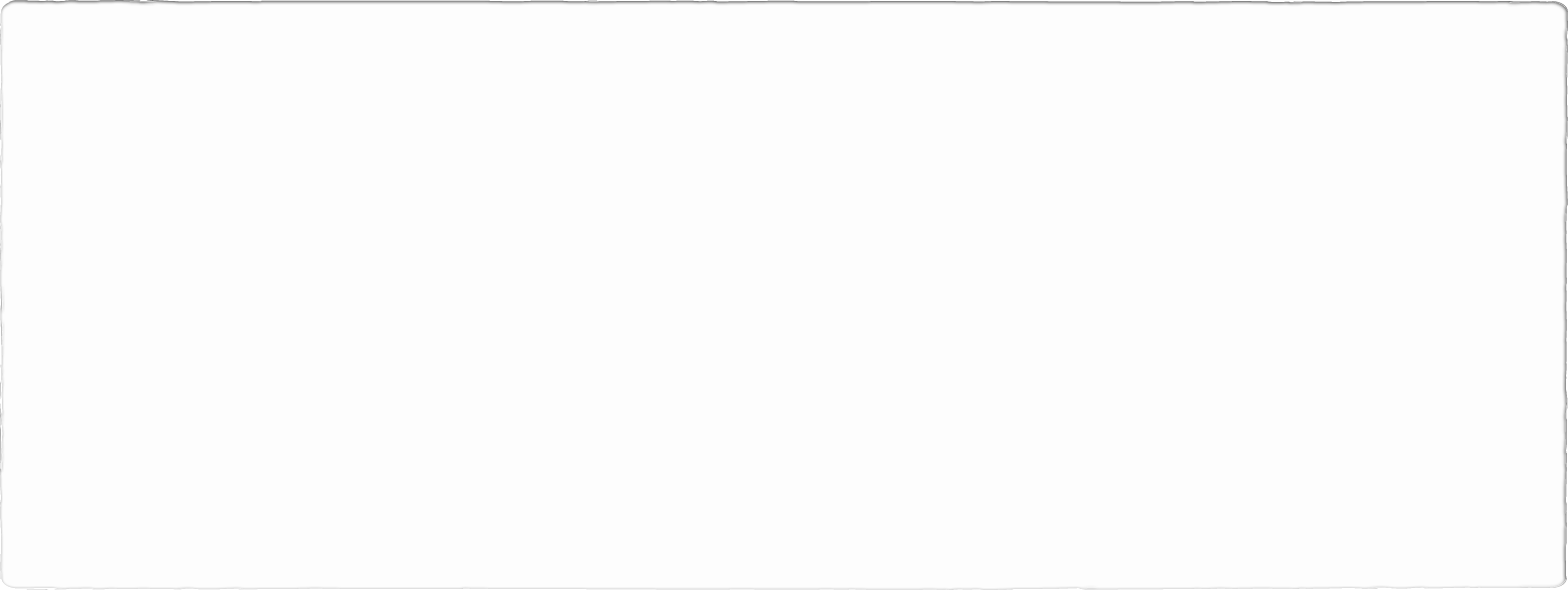 Population Survey: Must be one of OASAS approved Data collected in last 3 years
Recognized by OASAS as Scientifically Valid
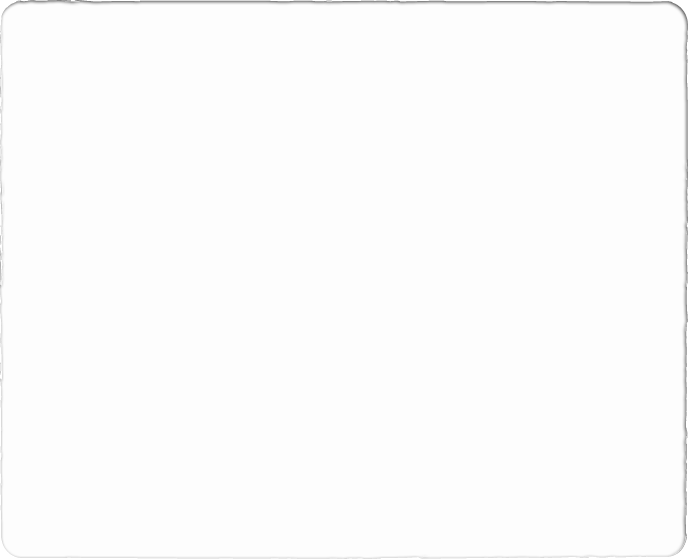 YDS - PRIDE
YDS - OASAS
YDS - Other vendor
PNA - Bach-Harrison
CTC
YRBS
Other:  check with prevention liaison
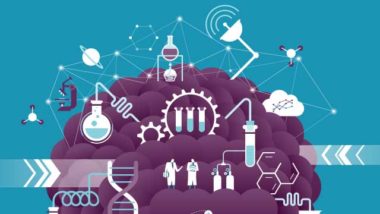 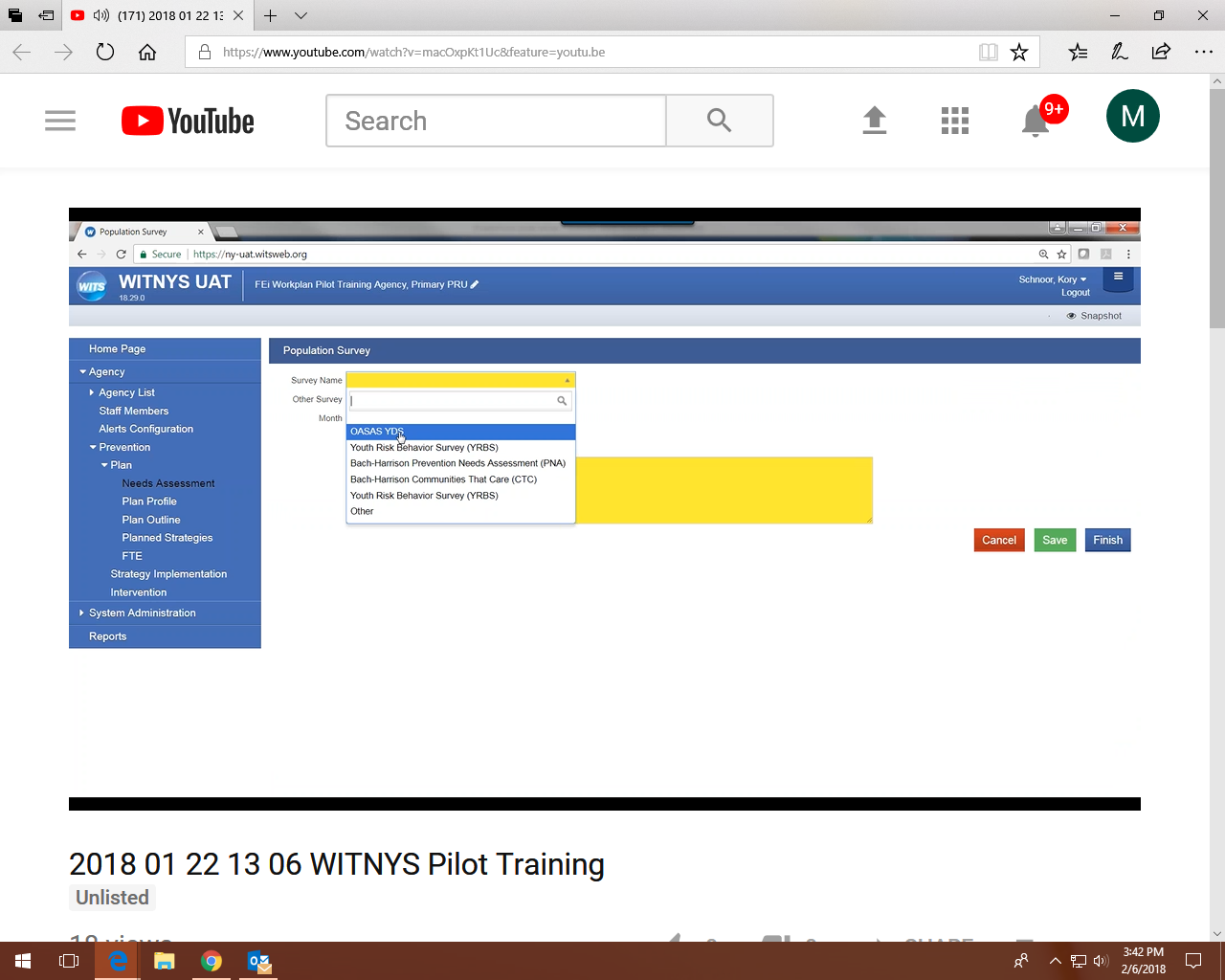 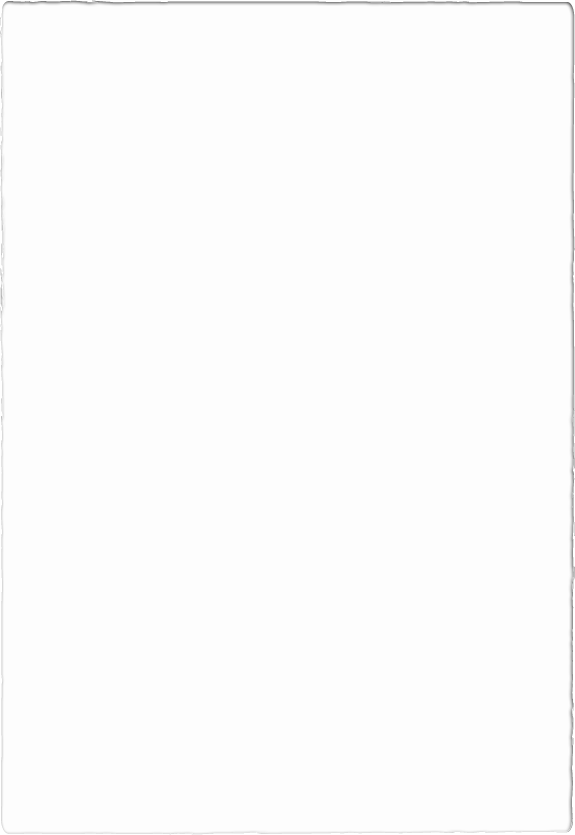 Protective Factors Measured by Surveys
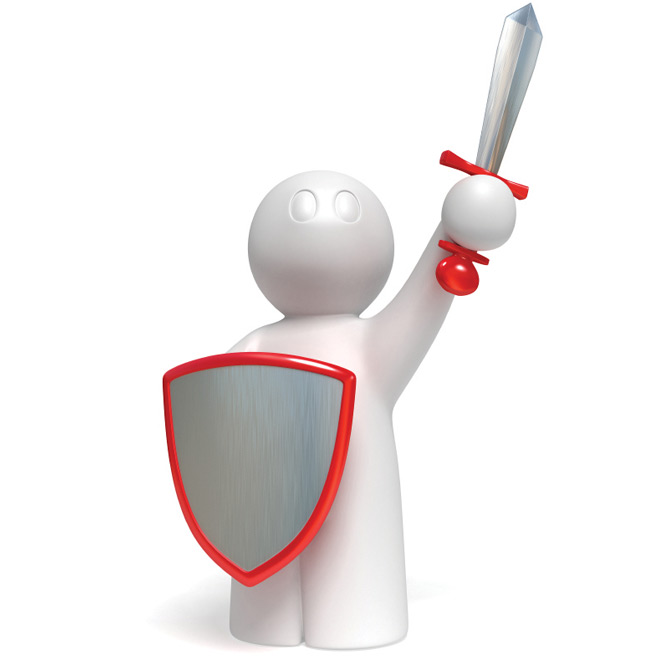 Pro-Social Involvement
Family Attachment
Social Skills
Beliefs and Standards
Survey Results
Important findings in the survey results: 
Strengths (High Protection, Low Risk) 
Challenges (Low Protection, High Risk) 
Prevalence of Problem Behavior
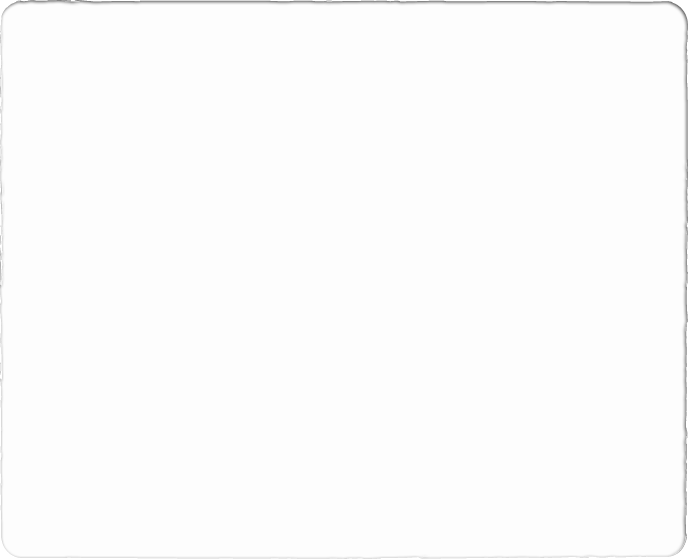 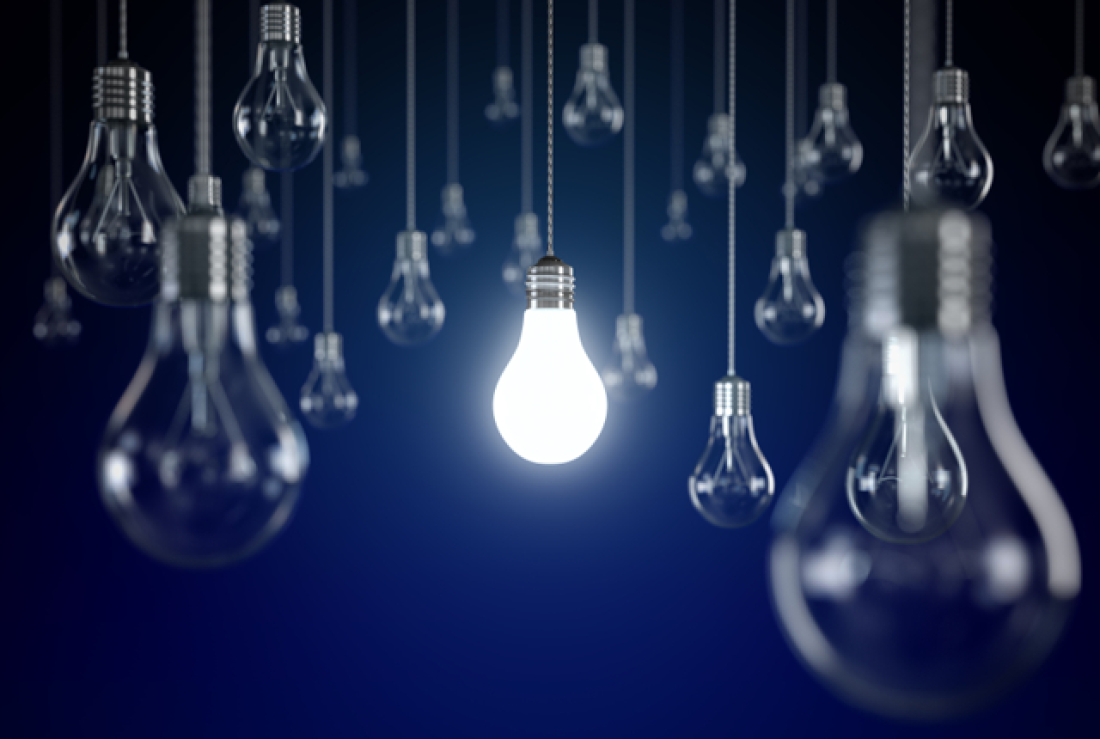 Analyzing  Survey Data
What is the overall sense of what the data show? 
What is the trend(s) over time? 
How do data compare with other states/communities/schools? 
Any questions about data? 
What conclusions can be drawn?
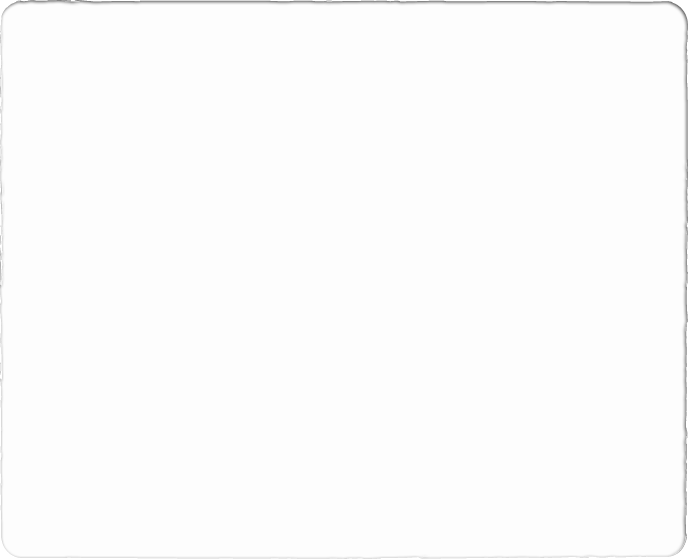 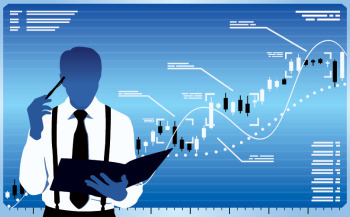 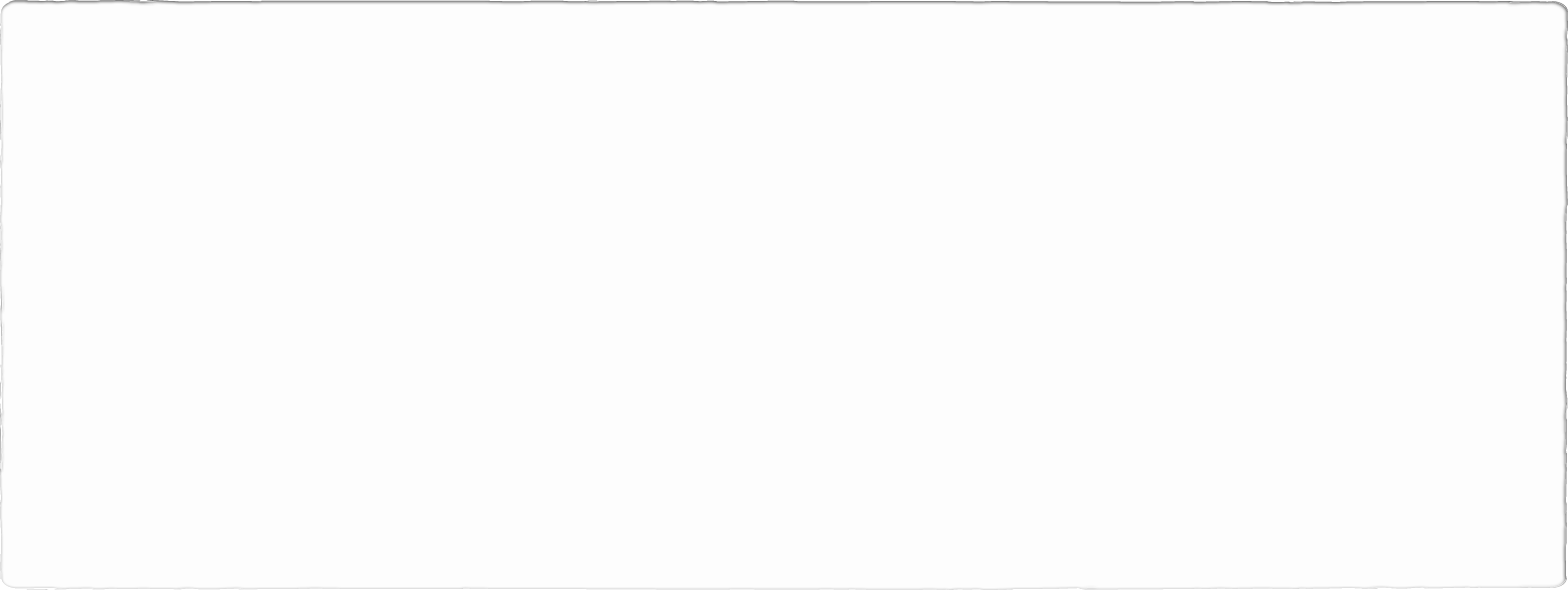 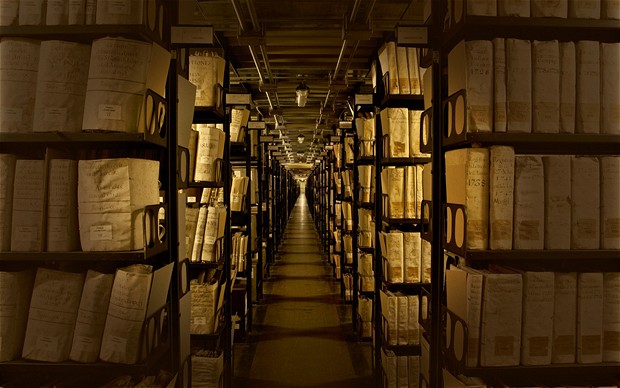 Archival Data
Required 3 data points if not using a population survey
Archival Indicators
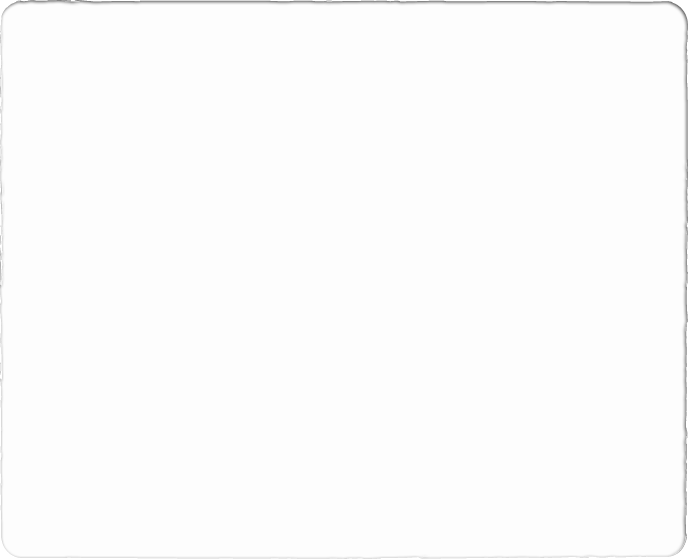 Indicators- Data collected to measure a risk factor, protective factor or a problem behavior
Archival data are any data that have already been collected and/or documented at the local, state, and/or national level
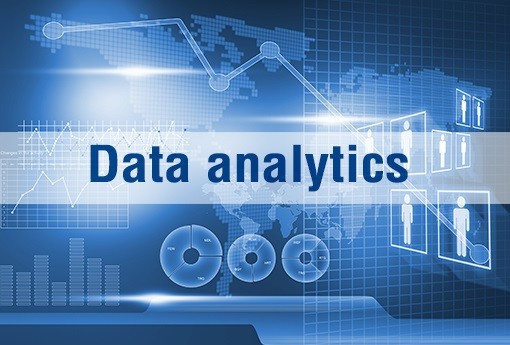 Steps for Collection of Archival Data
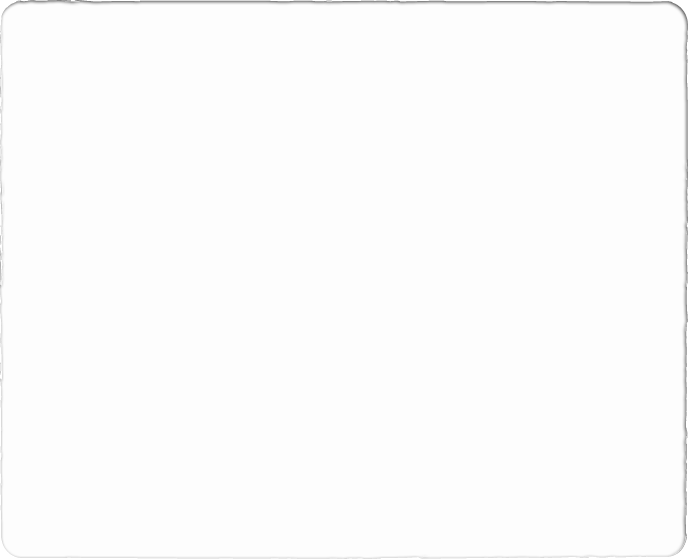 Identify risk factors and problem behaviors 
Identify data points that reflect behavior
Identify sources for each indicator
Assign responsibility to collect data
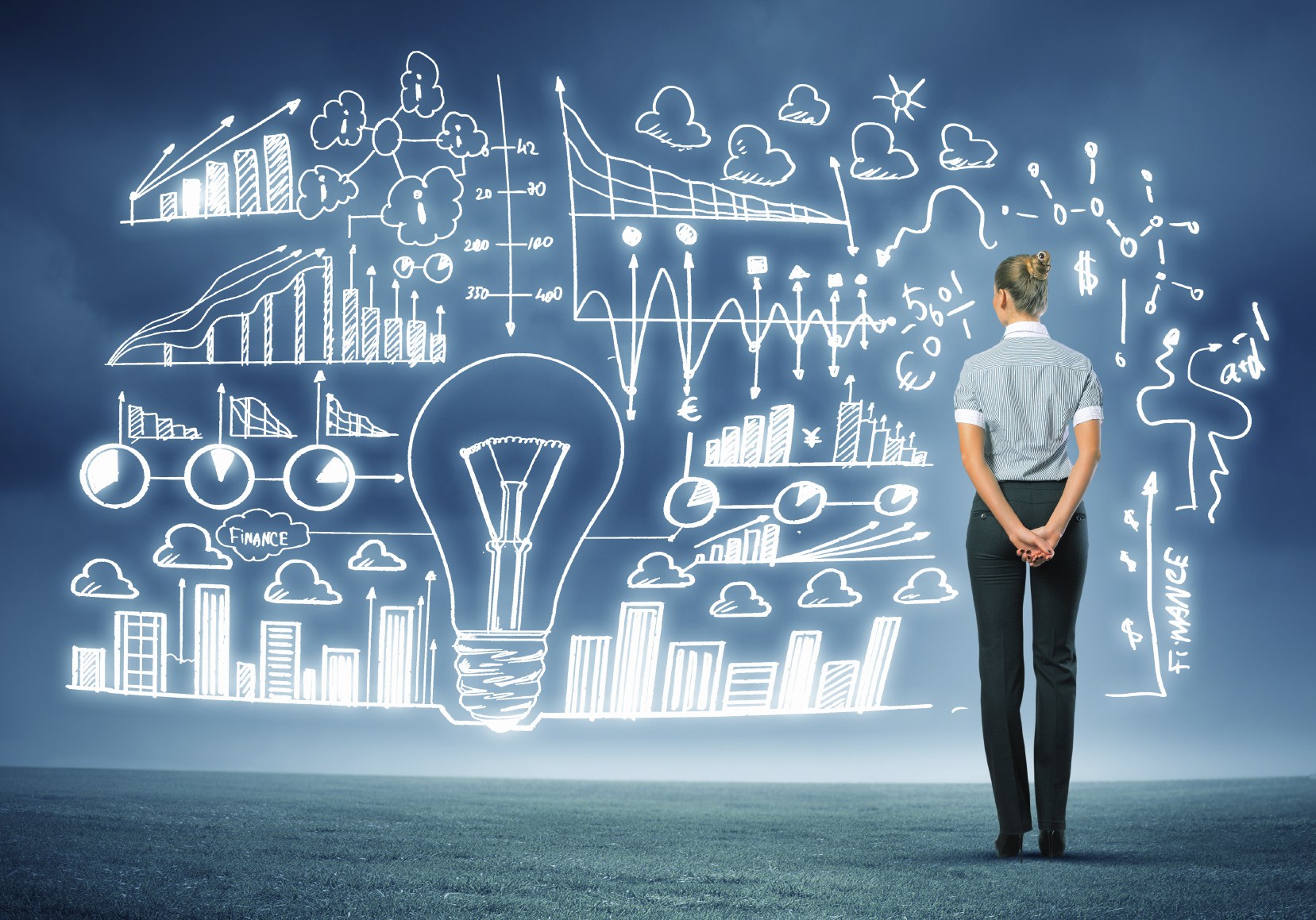 Using Archival Indicator Data
Data should be no older than 3 years  (3-5 years is best!) 
Data can be found at national, state and local levels
Comparisons can be made between: National/State, State/Community, Community/Community, School/State level to see differences
Look at indicator data over time to see if they are increasing or decreasing
Lowest level data are generally the best, school, zip code, etc. Challenge is to find data at that level.
Analyzing Archival Indicator Data
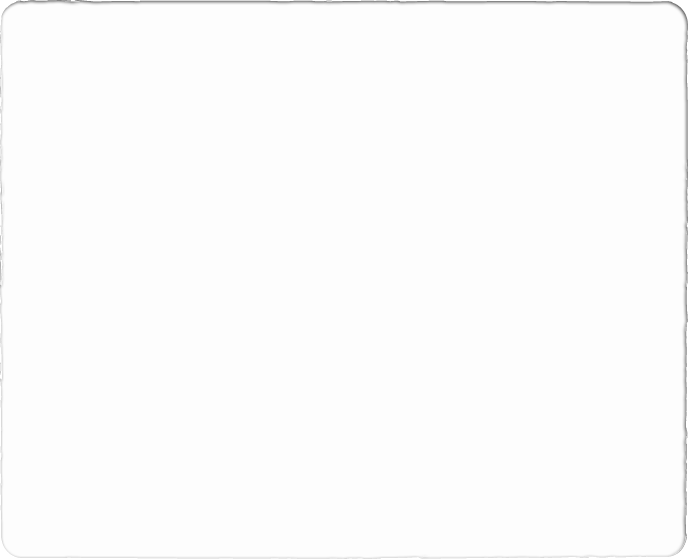 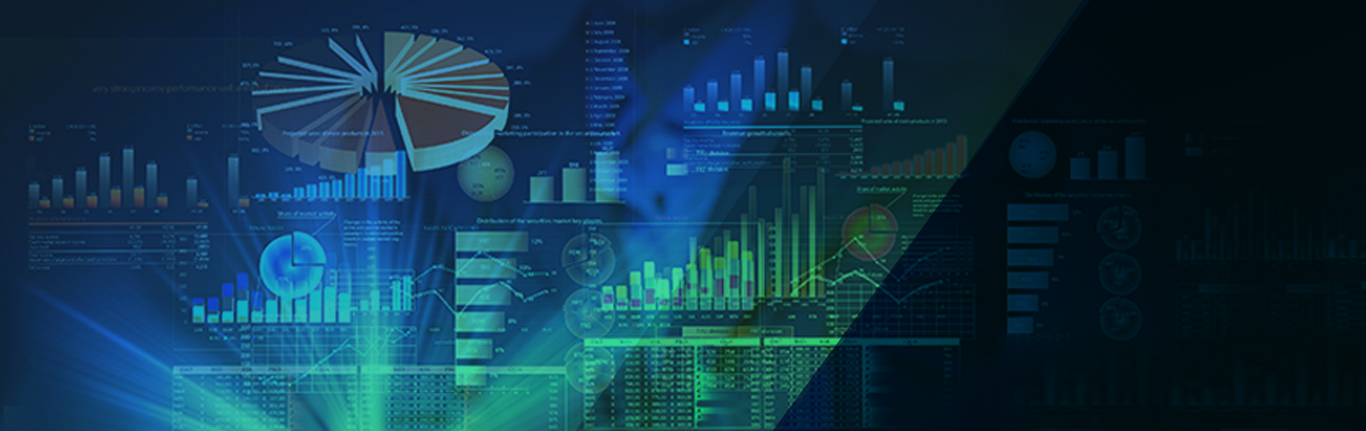 What is the overall sense of what the data show? 
What is the trend(s) over time? 
How do data compare with other states/communities/schools? 
Any questions about data? 
What conclusions can be drawn?
Small Group Exercise
Break into small groups
Assign each group specific risk factors and one problem behavior
Ask each group identify 
At least 2 possible local sources and 1 national data source for each risk factor
2 possible local sources and 1 national data source for the one Problem Behavior
Report out findings
Archival Indicators WITNYS Page
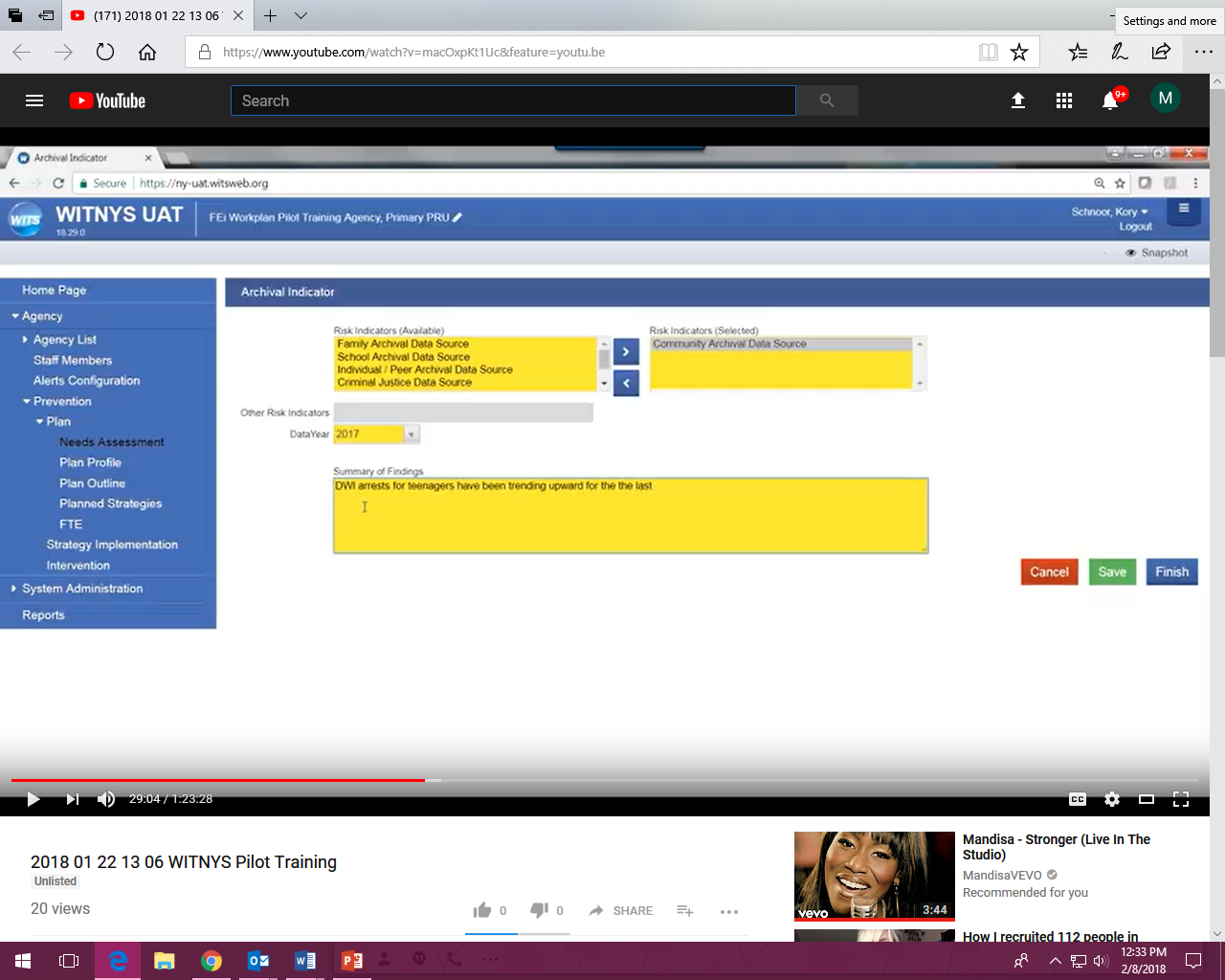 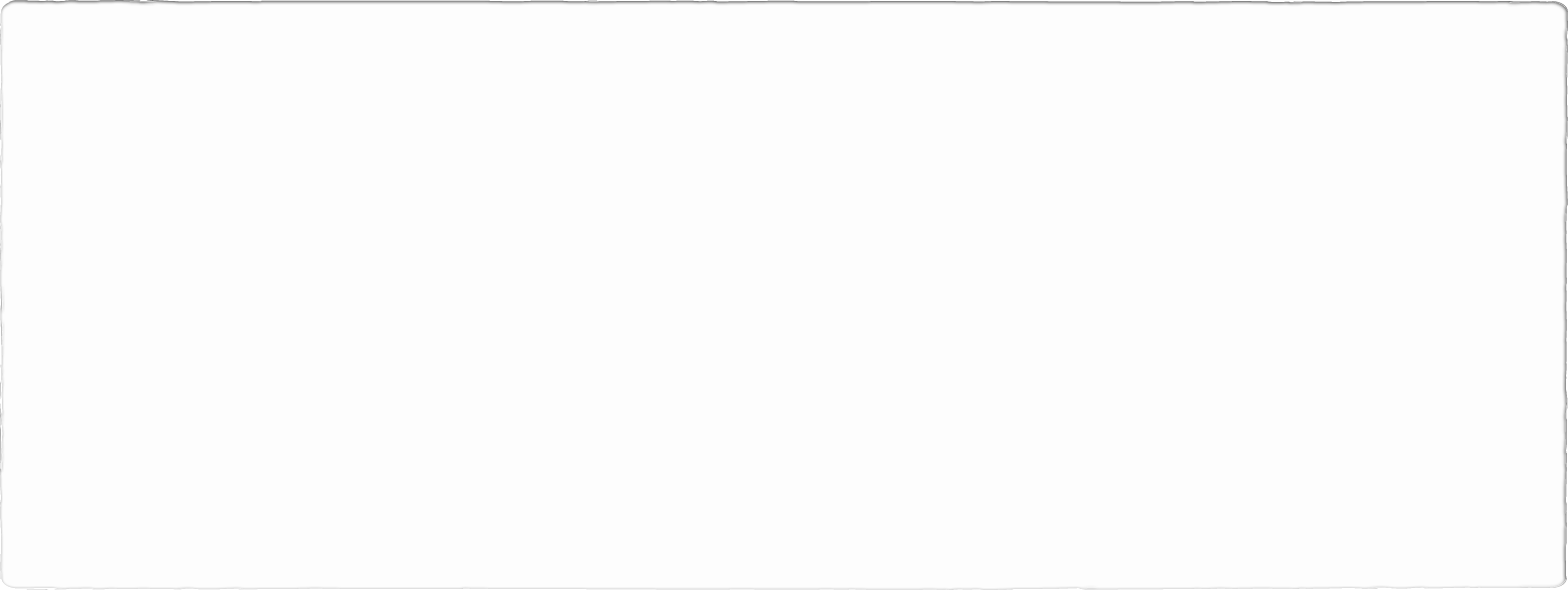 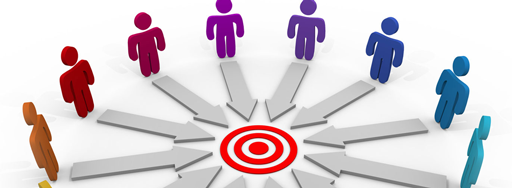 Focus Groups
Using Focus Groups
Focus group are small, structured group discussions during which respondents reply to open-ended questions in their own words. 
Focus group participants are chosen to represent a larger group of people about whom you want information
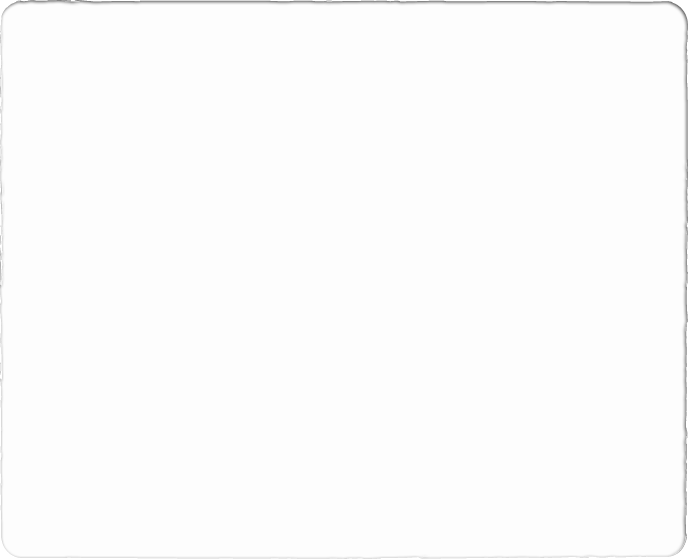 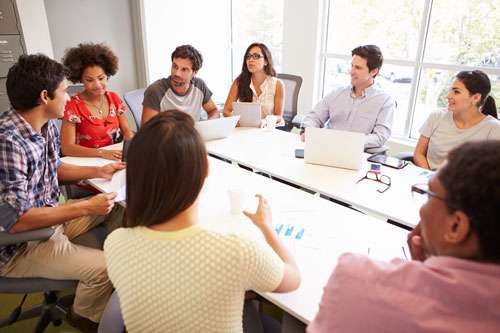 Difference Between Focus Groups and Listening Sessions
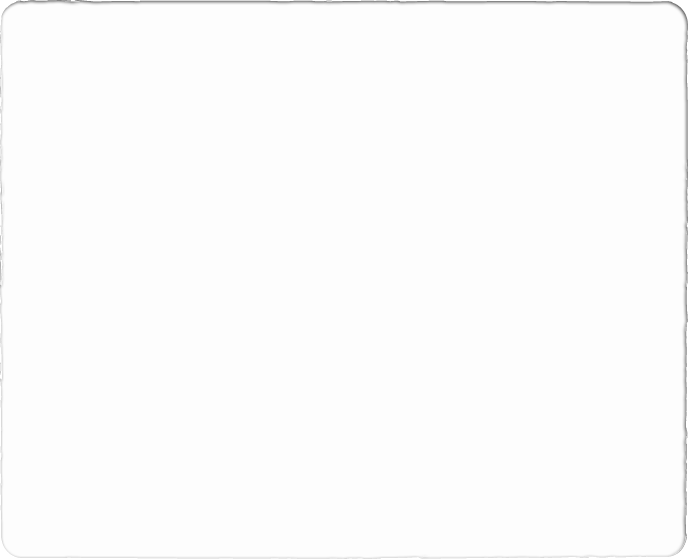 Focus Groups:
Focused/ Purpose
Recruited participants
Standard structure and questions
Look for emerging themes
Moderator/Facilitator led
Notetaker/Scribe
Provide report of results
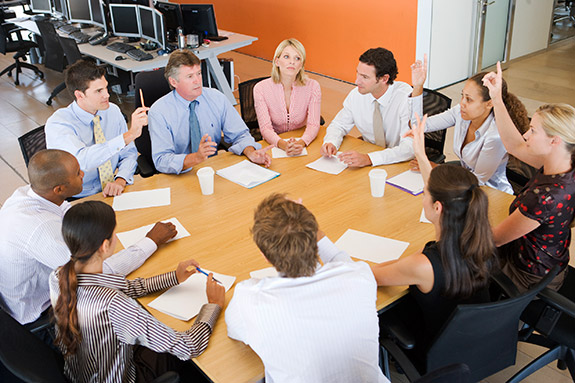 Difference Between Focus Groups and Listening Sessions
Listening Sessions
Purpose
Everyone is invited/no formal recruitment. Diverse backgrounds among attendees
Broad based questions 
Open floor for discussion
May not have a consistent theme of discussion.
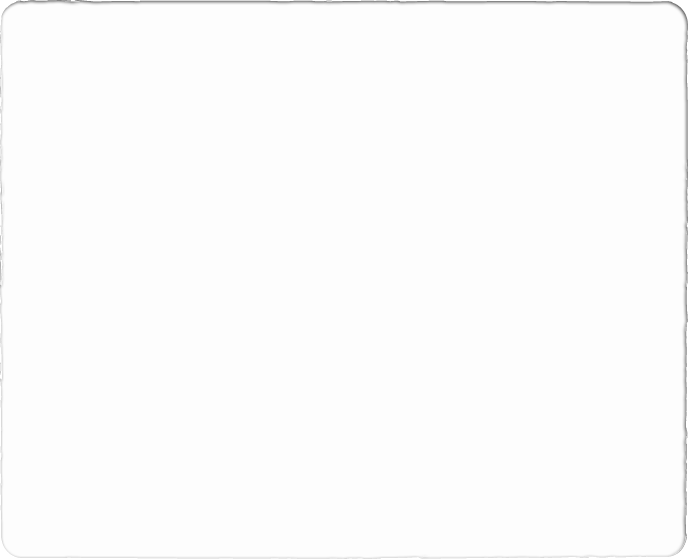 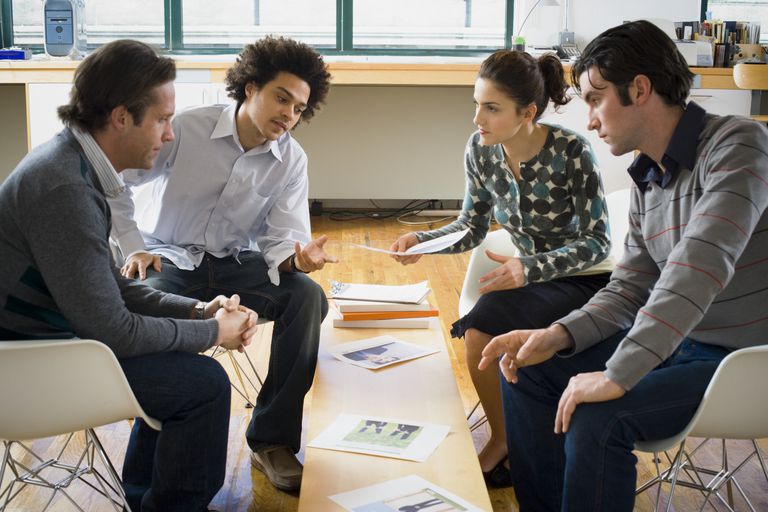 Reason to Use Focus Groups
Focus Groups explore people’s perceptions in greater depth than surveys
Participants can add their perspectives to other forms of data collection
Facilitators can clarify responses through probes (follow up questions)
Less expensive than surveys
Provide quotations that public and policy makers can understand.
When Can Focus Groups Be Used?
Before Program/Activity has begun
Help design other data collection efforts
Assess Needs and Resources
Other
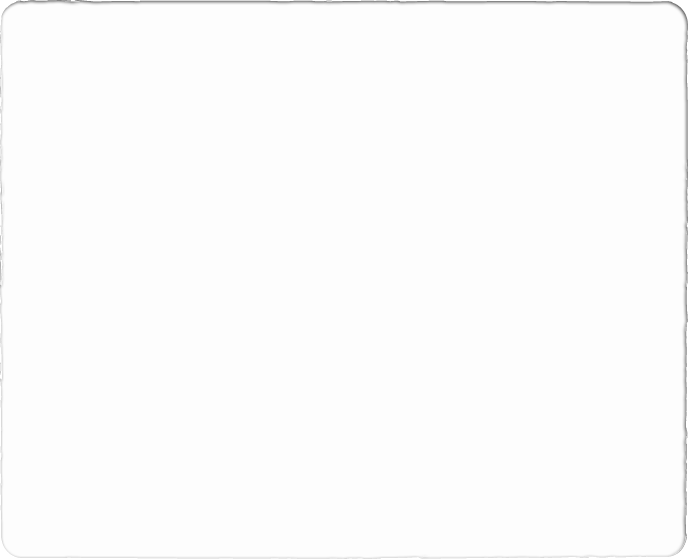 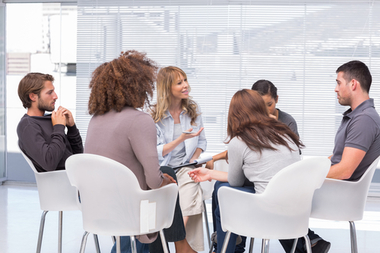 Identify Questions
What issues are you focusing on? 
Identify questions first- questions will guide whom to recruit.
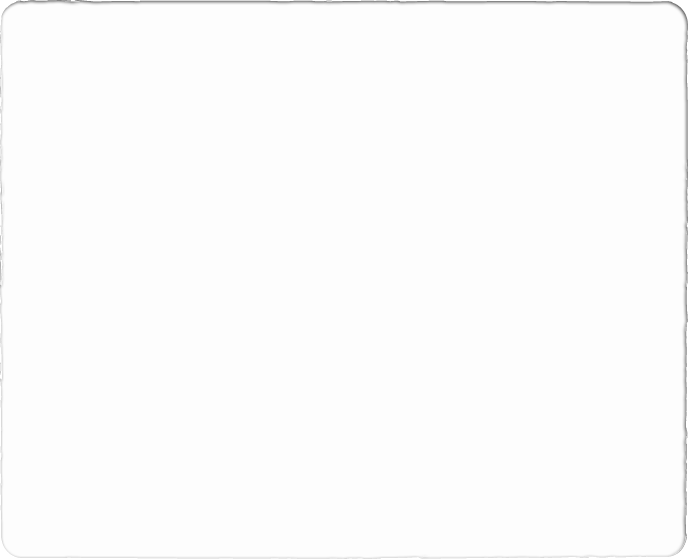 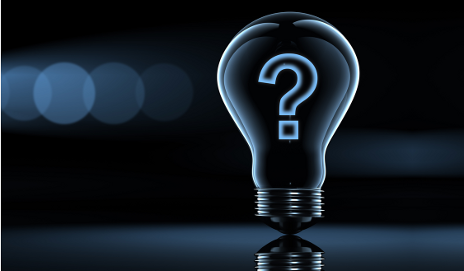 Identify Questions?
Rely on a small number  (8-10) of core questions
Focus groups should not run more than 90 minutes
Use broad open ended questions
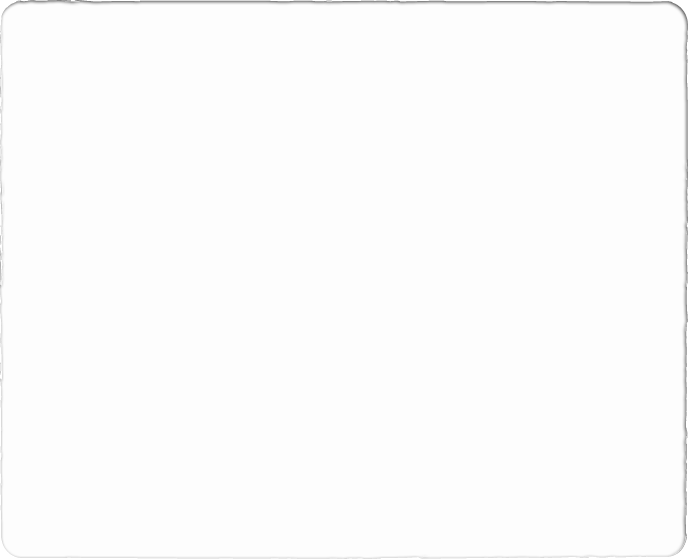 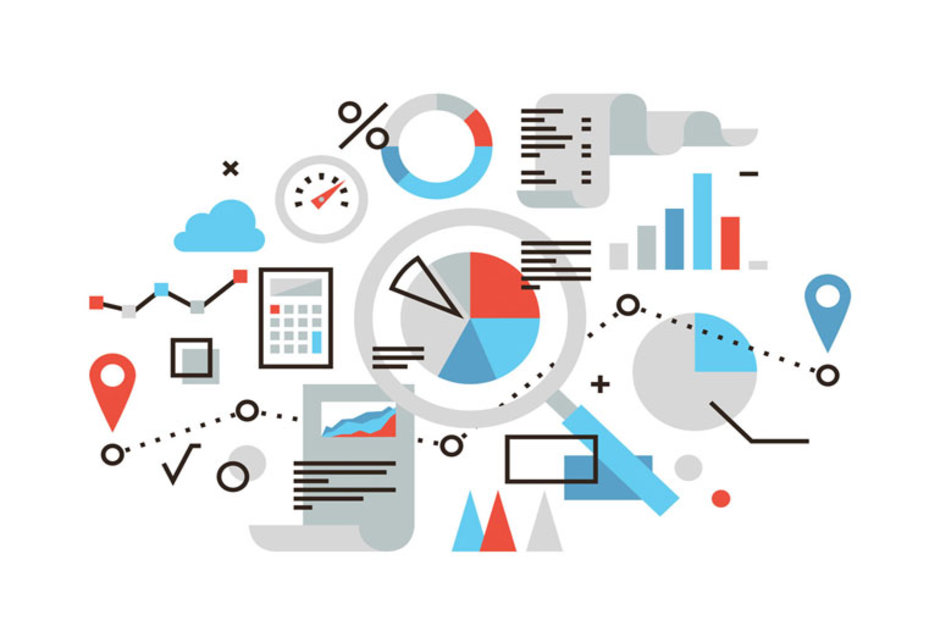 Identify Questions?
Participants should speak from their own experiences
Whenever possible pilot test the questions or use first focus group as pilot
End with “Do you have anything else to share?”
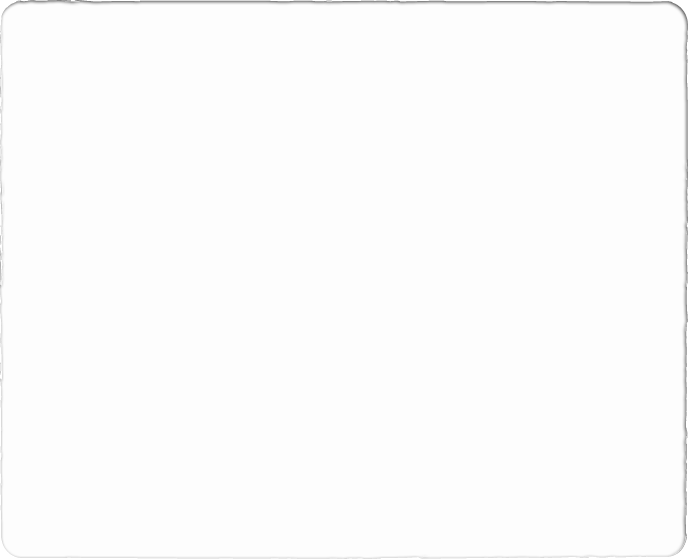 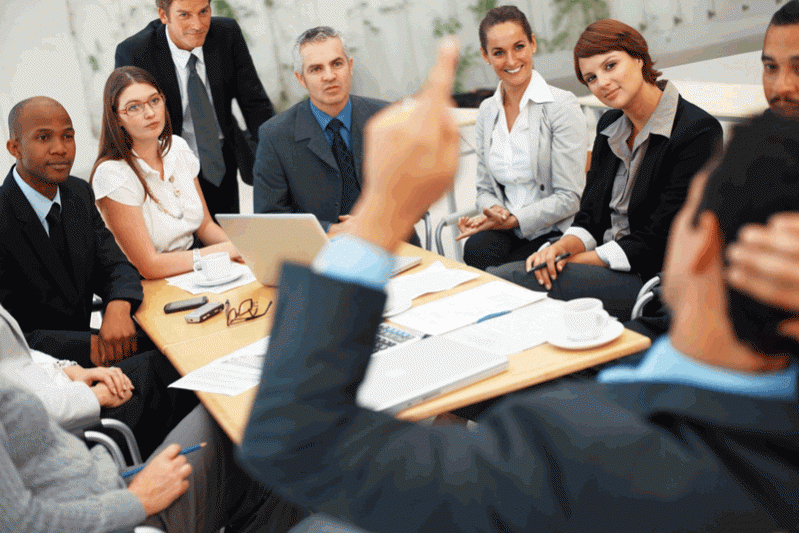 Recruiting Participants
Each focus group should be homogeneous
Conduct enough sessions to get valuable information
Ideal size 6-12 participants
Who is most likely to know about your issues: 
Go where they are
Use “snowball recruitment” 
Use information source to identify the people you may want represented in your groups e.g., voter registration census.
Leading a Focus Group
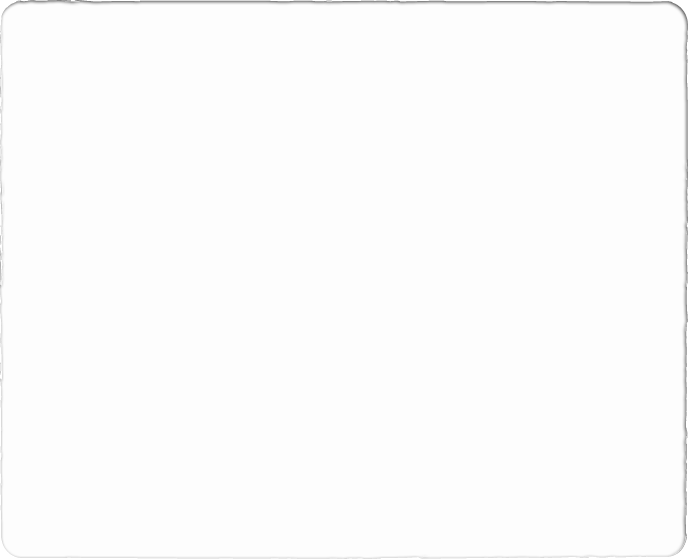 Use Two focus group leaders
Establish a safe environment develop – ground rules if necessary
Follow the protocol i.e., list of questions
Invite participation by all members
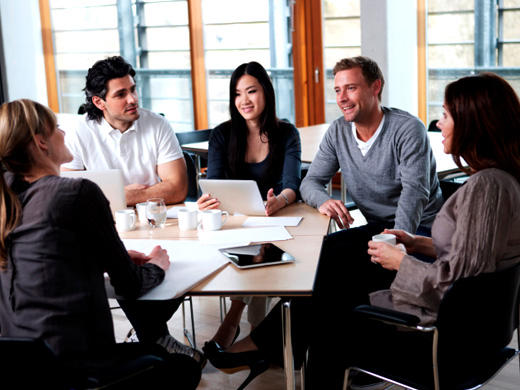 Leading a Focus Group
Wait for responses
Tape record if possible, if not have key points captured on note pad (scribe)
Confidentiality
Don’t state or show your opinion
Maintain order
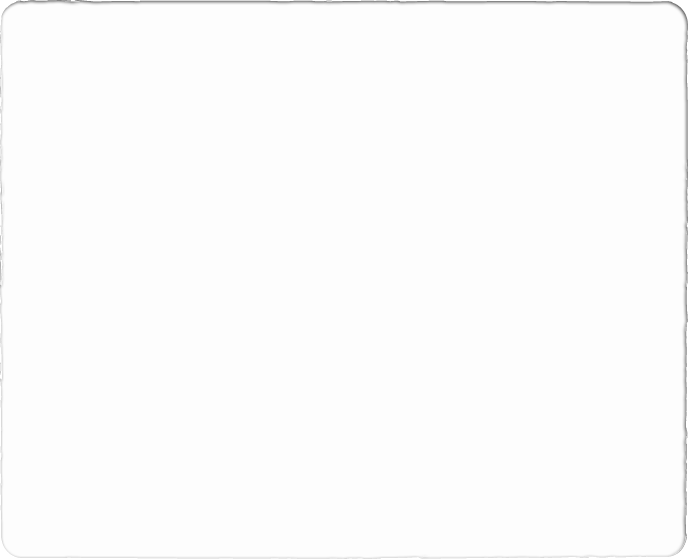 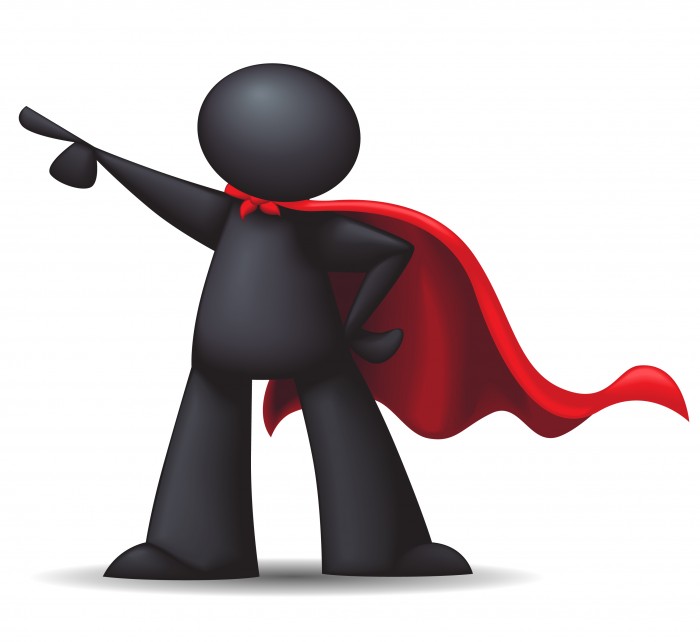 Analyzing the Data
Identify overall impressions of the focus group
Identify recurring themes for each question
Identify quotations that illustrate the theme
How do responses support or contradict other data collected?
Produce report linking to previous data collected.
Focus Group Exercise
Describe the issues you are interested in? 
What are 2 or 3 questions you would ask? 
What kinds of people would you invite? 
Where and how would you recruit them? 
When and where would you hold it to maximize participation? 
If you have conducted a focus group, how did you use the information?
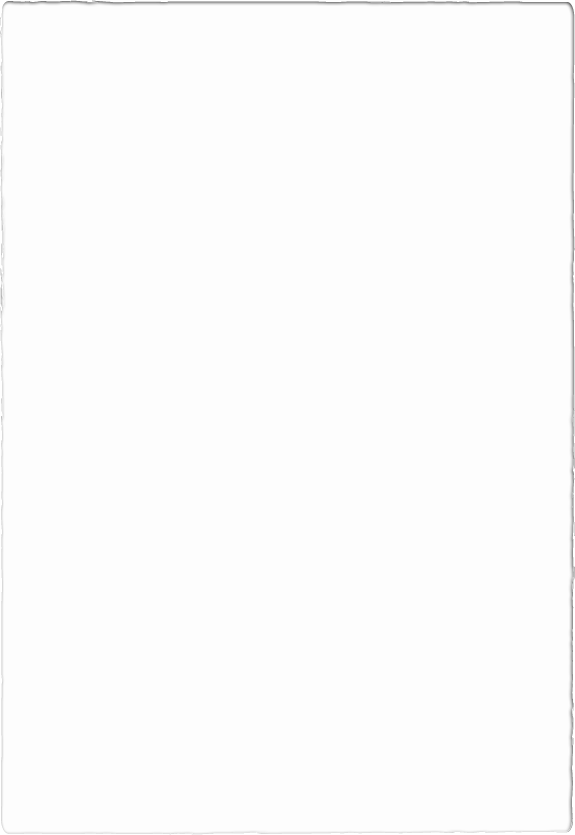 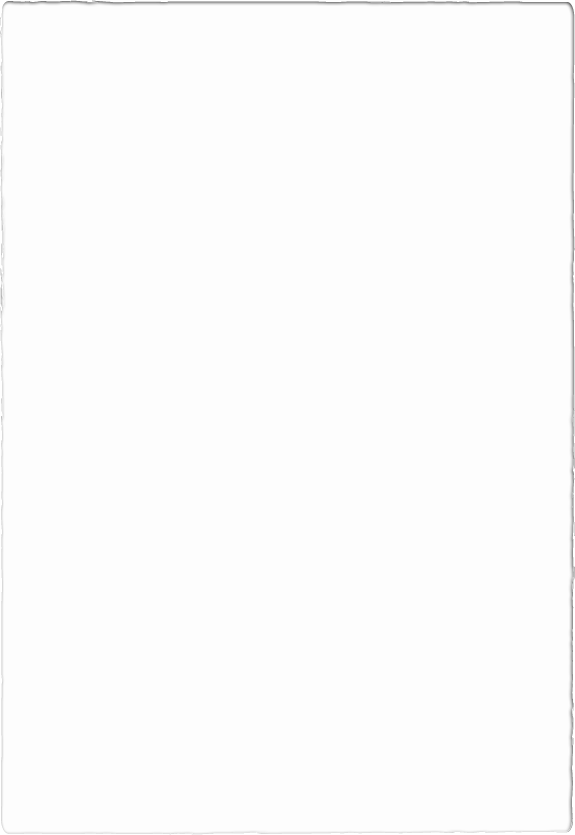 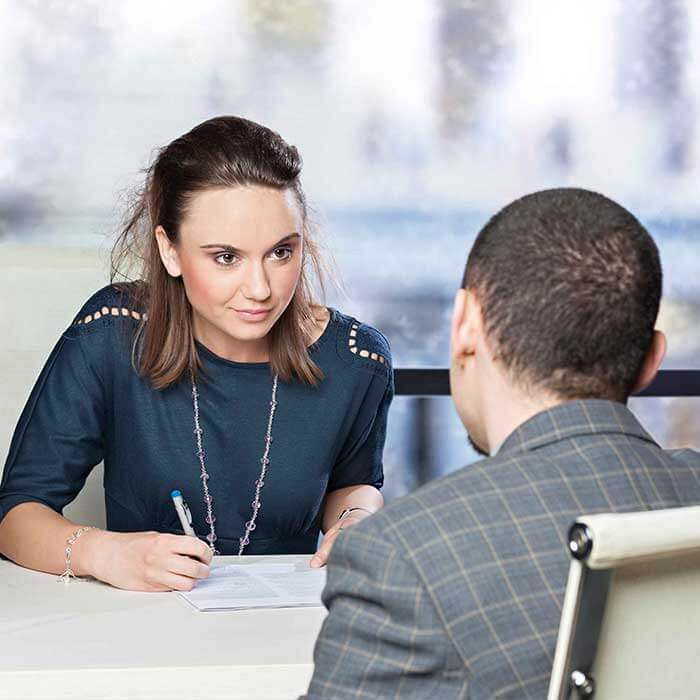 Key Informant Interviews (KIIs)
Key Informant Interviews (KIIs)
Structured conversations with people who have specialized knowledge about the topic you wish to understand.
Should try to interview many different key informants 
Must be conducted within last year
Reasons to use Key Informant Interviews
Examining specialized systems or processes, i.e., juvenile justice system
Identifying target populations or issues you want to further investigate
Cultural barriers make surveys and focus groups difficult
Refining data collection efforts
Advantages of Key Informant Interviews
Inexpensive and fairly simple to conduct
Provide readily understandable information and quotations for reports
Flexible – questions and topics can be added or omitted during the interview.
Deciding What to Ask
Know what you want to know
Do your homework- know something about the person and organization
Ask open ended questions
Deciding What to Ask
Ask questions that individuals can answer objectively
Ask for examples
“Is there anything important you think I missed?”
Other Tips
Send your questions to participants before the interview
Begin by introducing your project and purpose
Start with an easy question
Ask your most important questions first
Other Tips
Ask same questions of different respondents
Don’t get stuck on a question
Don’t go over an hour
Maintain confidentially of participants
Analyzing the Information
Develop a written summary/overview of the results
Compare and contrast what informants told you
Identify recurring themes
Link themes to the survey and/or archival data collected
Key Informant Interview Exercise
Who in your community might have some information that could help your prevention efforts? 
Who is that person? 
What information might this person have that could help your prevention efforts? 
What 2 questions would you ask to elicit this information?
Key Informant Interview Exercise Cont.
Have you ever conducted a KII?  If So, 
What was the most difficult aspects of the experience? 
What was the most useful part of the experience? 
What did you learn about conducting an interview? 
What did you learn that helped your data collection effort?
Needs Assessments should answer these questions:
What/Who is the target population?
What is the geographic area? 
What are the risk and protective factors?
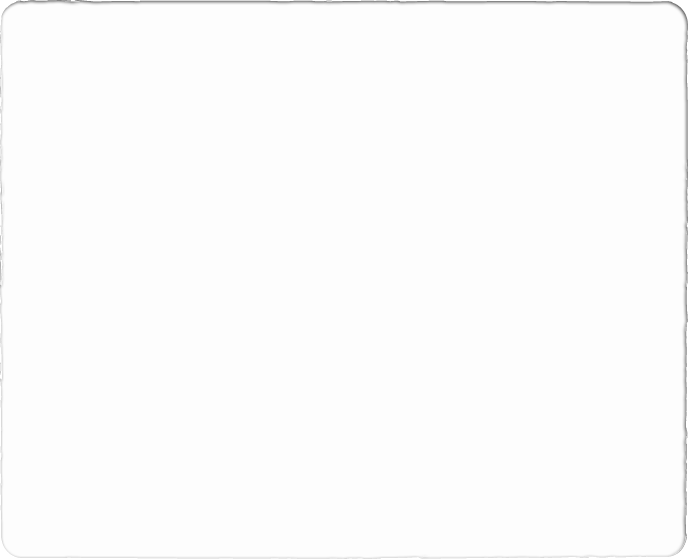 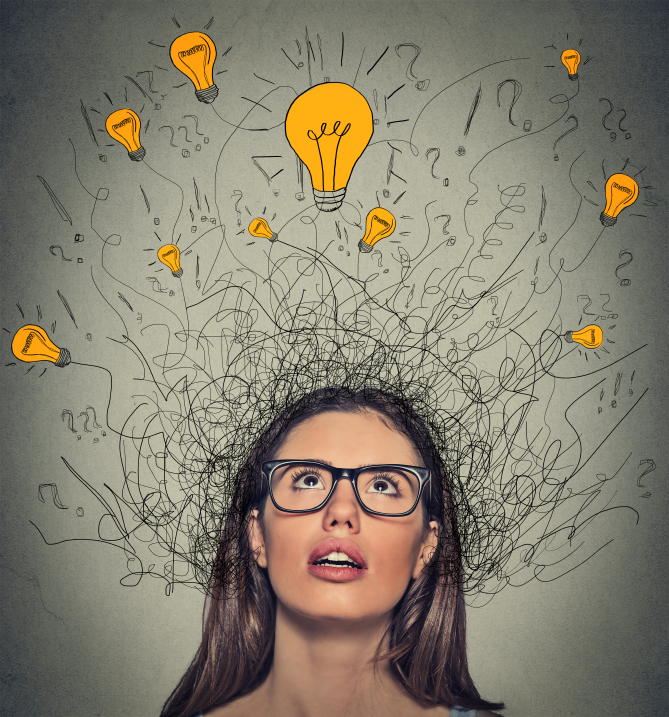 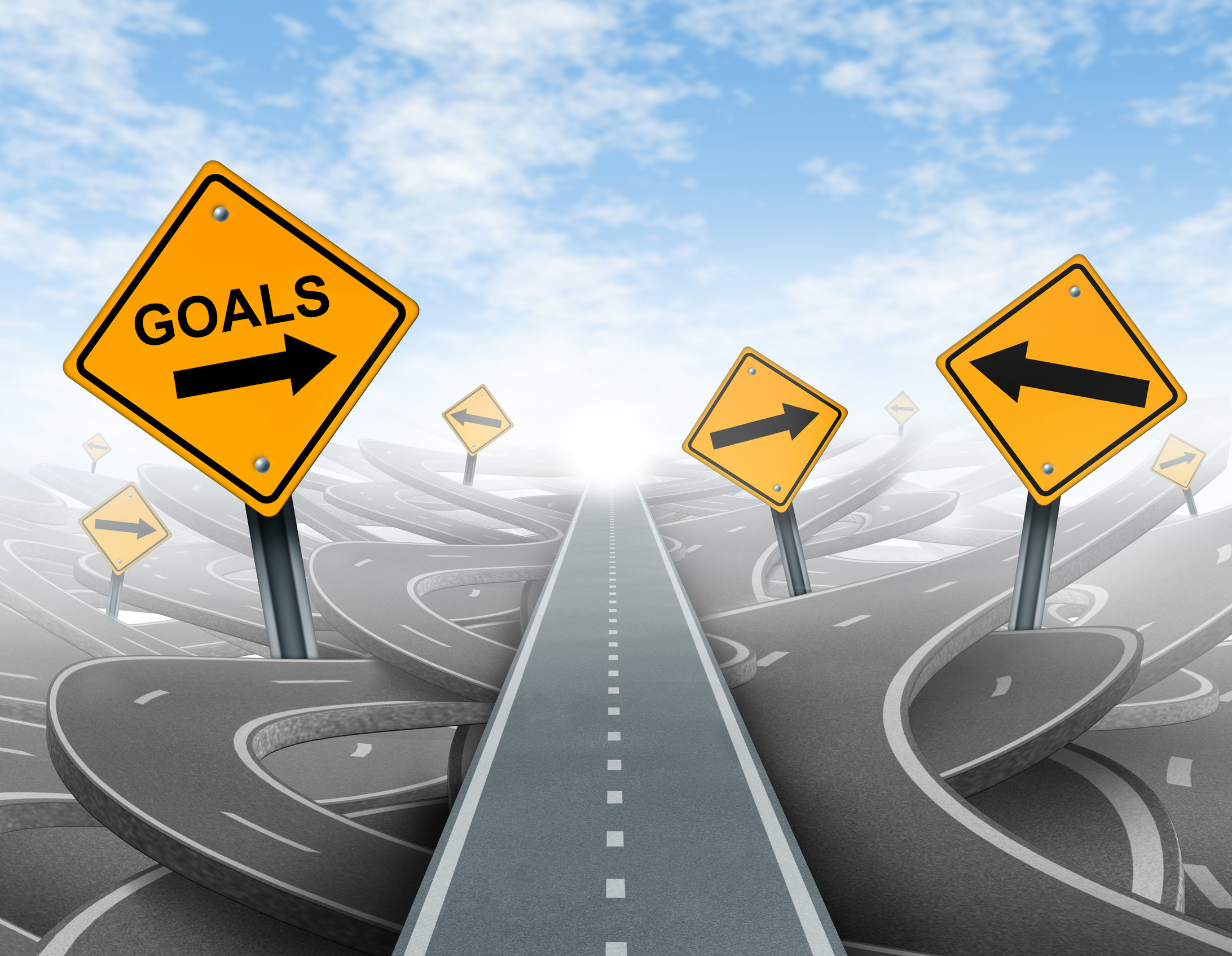 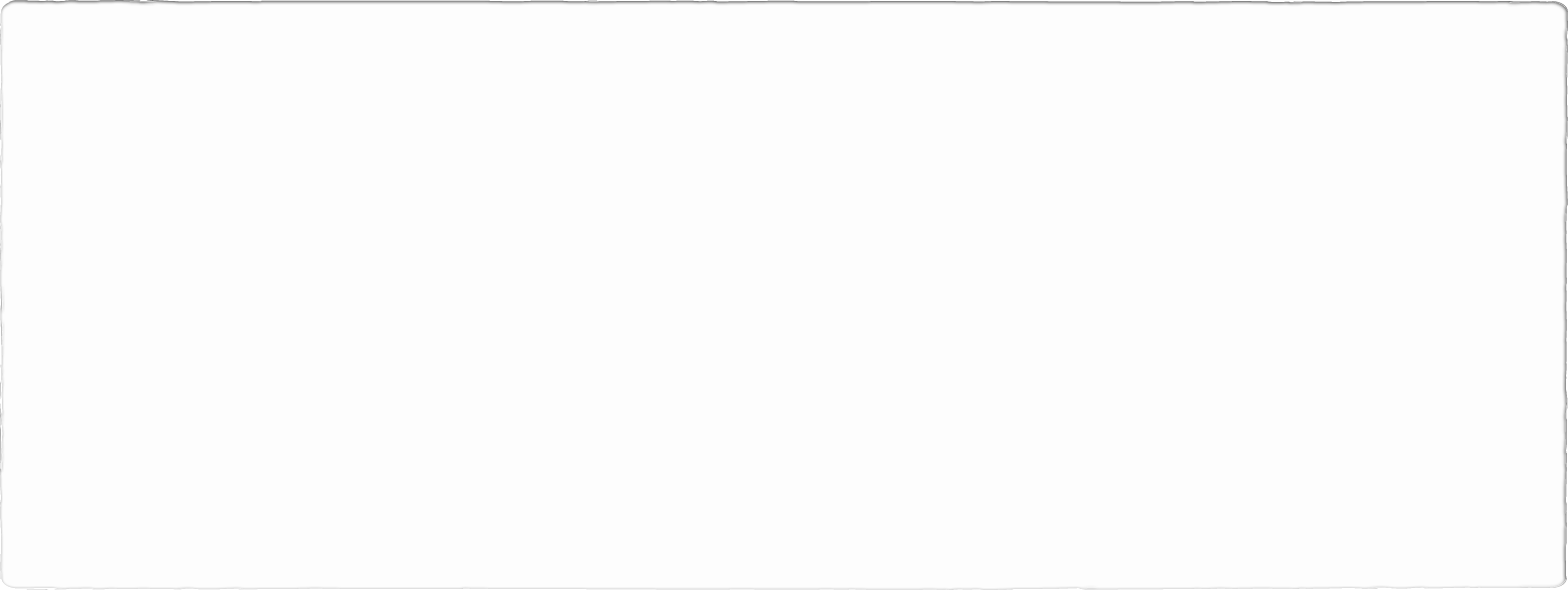 Part Two: Goal Setting
Data, Data Everywhere and No Specific Problem in Sight?
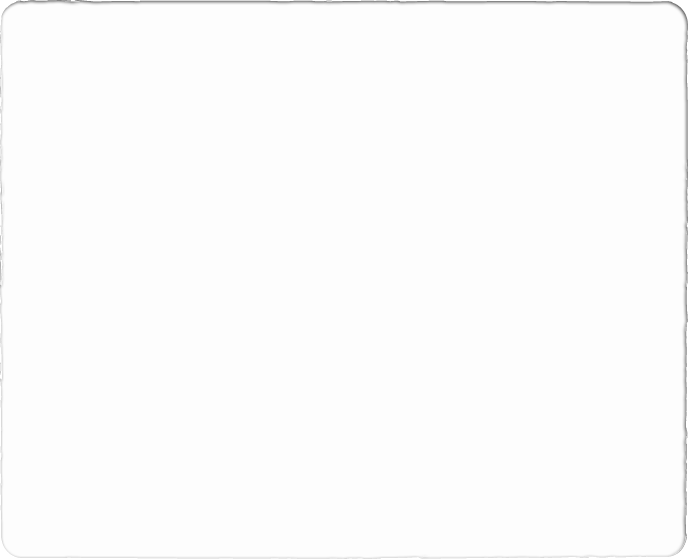 Magnitude
Time Trend
Severity
Comparison
Support
Available Resources
Resources already directed
Evidence-based strategies
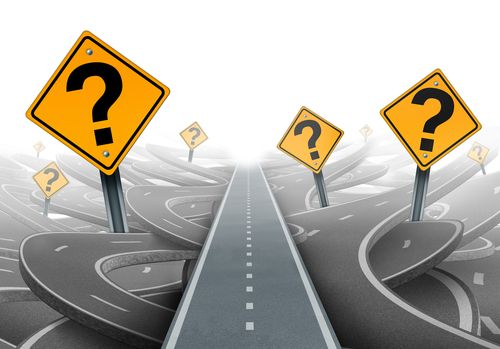 Logic Model
How do we decide what Risk Factor/Protective Factor is Best?
Importance
How much does the risk/protective factor impact the problem? 
Is the risk/protect factor influencing other issues? 
Does the risk factor impact the target population?
How do we decide what Risk Factor/Protective Factor is Best?
Changeability
Do we have the resources needed to impact the risk/protective factor? 
Is there an approved evidence-based strategy that can be used? 
Can change occur in the time period allotted?
Importance of Data
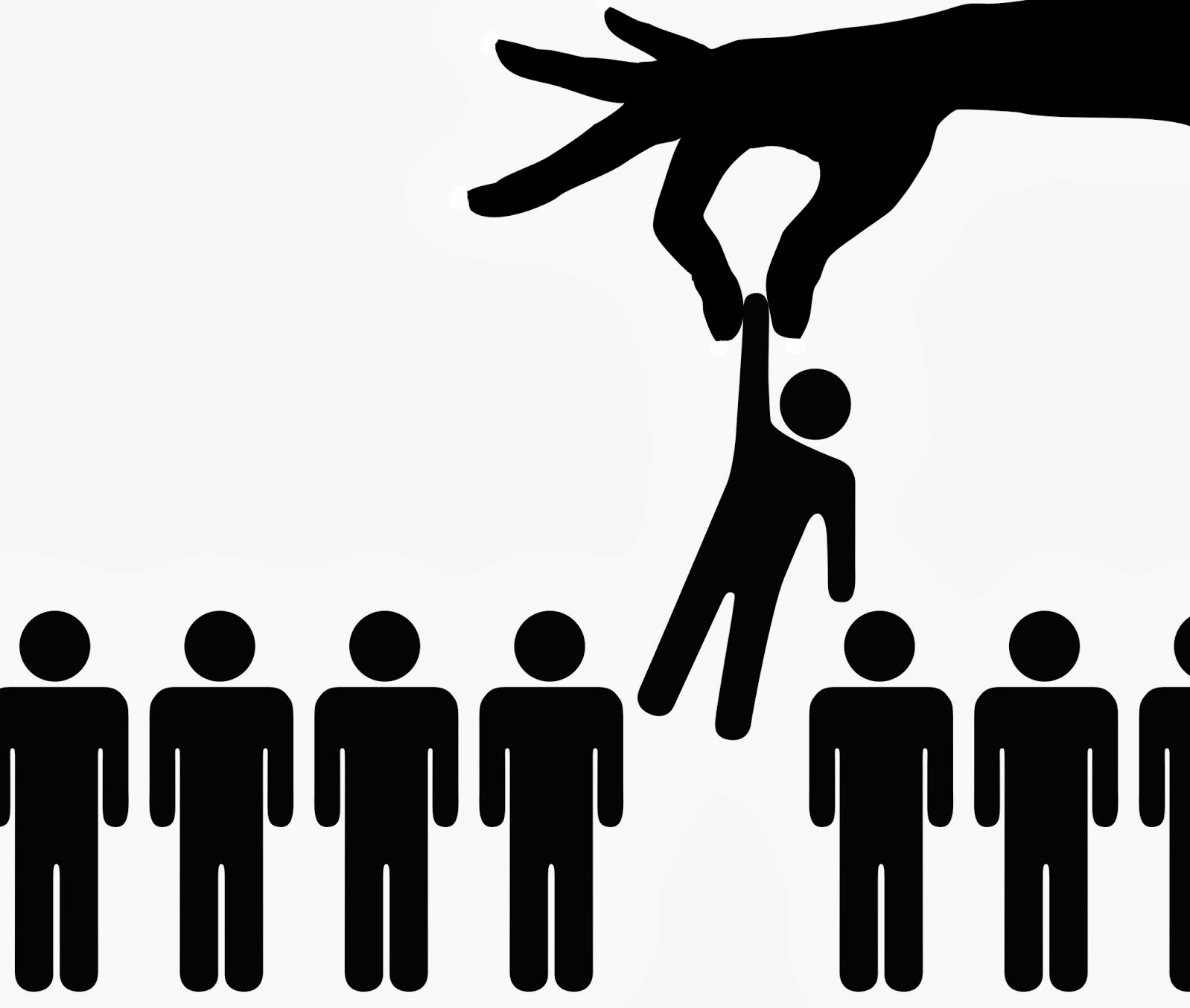 Each risk/protective factor chosen must have quantitative or qualitative data to support the goal.
Prioritizing Goals
Four Types of Goals
Risk Factor Prevalence Goals
Protective Factors Prevalence Goal
Substance Abuse Prevalence Goal
Substance Abuse Consequence Goal
Protective/Risk Factor Prevalence Goals
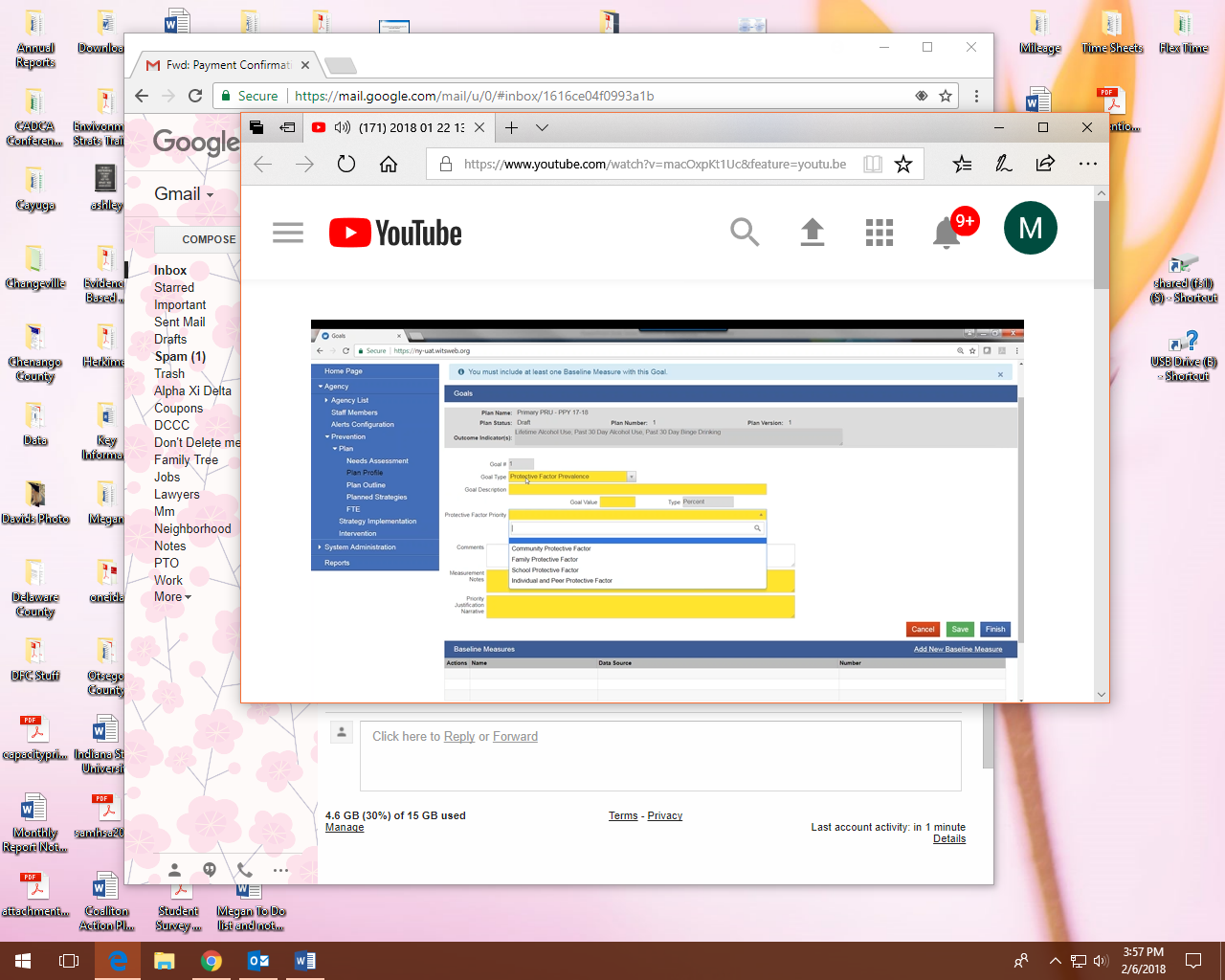 SA Prevalence Goals
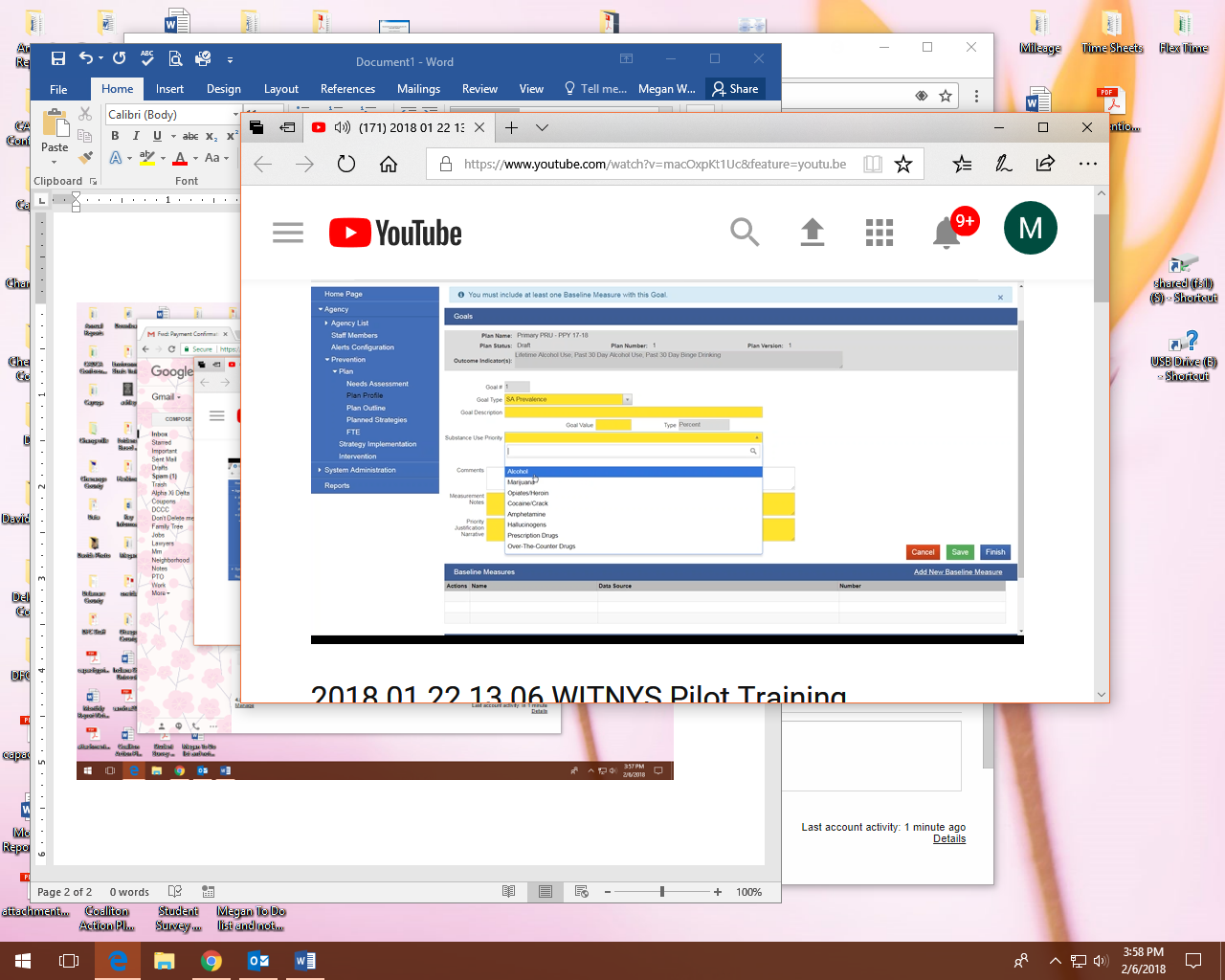 SA Consequences Goals
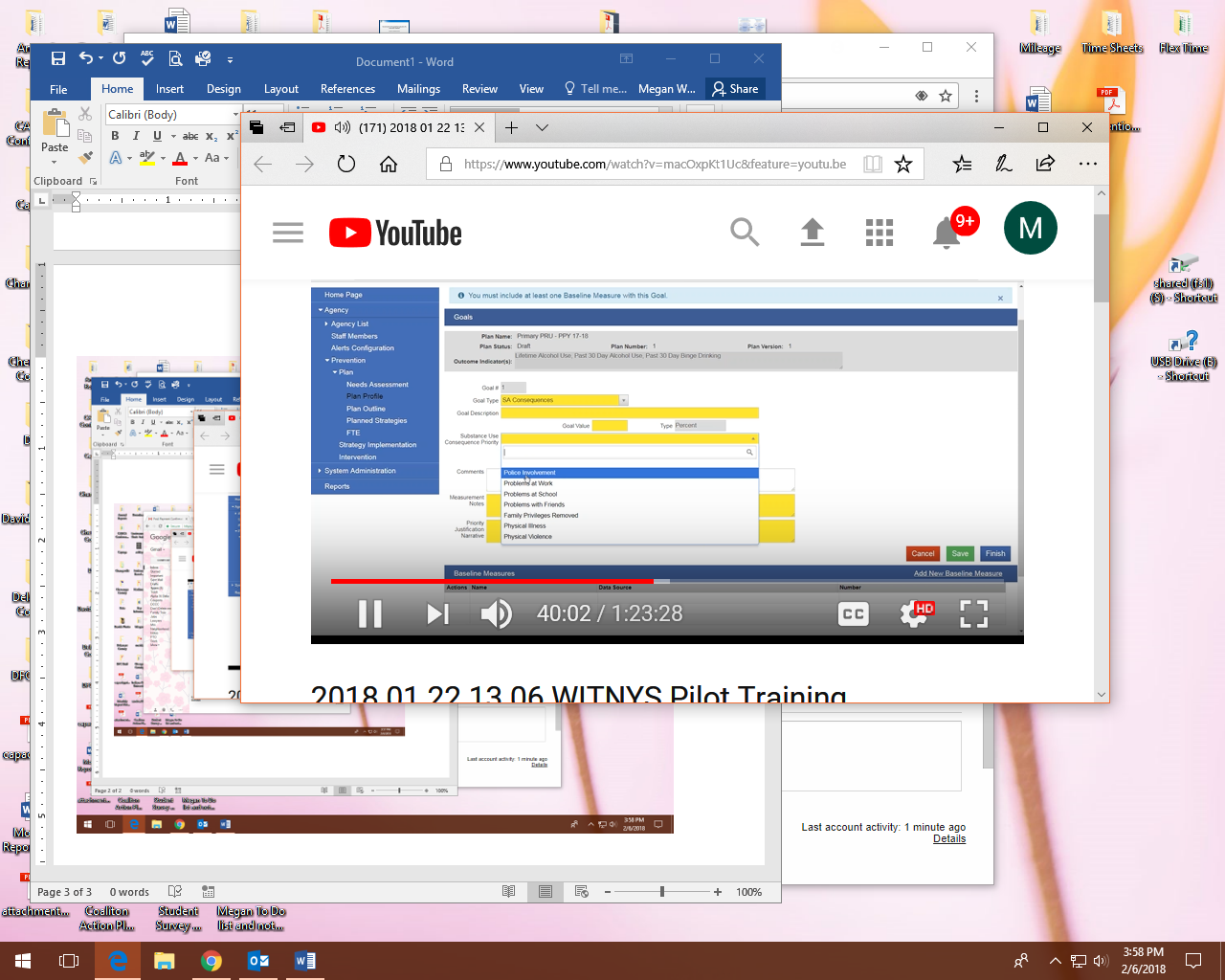 WITNYS Requirements for Goal Setting
A minimum of 1 goal per target audience must be selected (max 5). 
All planned strategies must be linked to at least 1 target population selected in the goals.
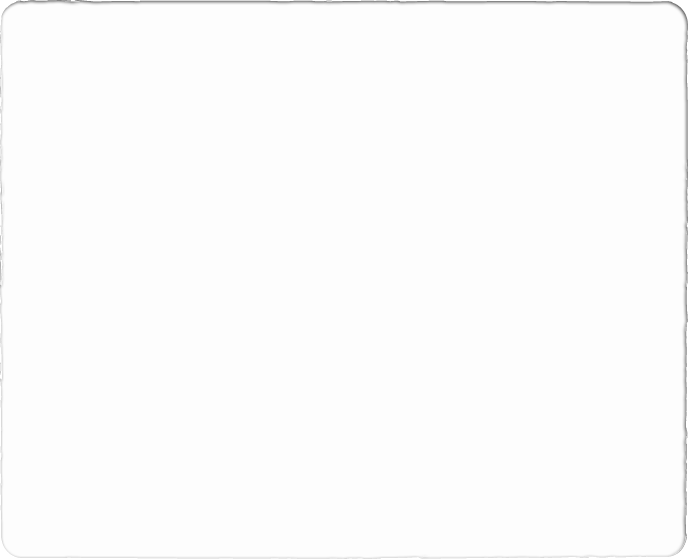 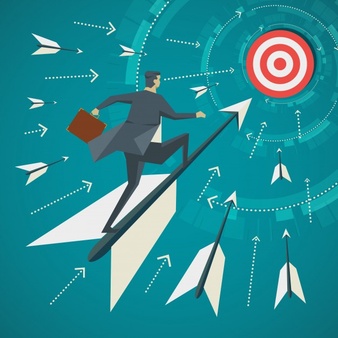 A Comprehensive Prevention Plan
68
Review: Data-Driven Decision-Making
Problems and Related Behaviors
Interventions
Risk and Protective Factors
Magnitude
 Time trend
 Severity
 Comparison
Importance
 Changeability
Evidence-based
 Conceptual fit
 Practical fit
69
https://oasas.ny.gov/prevention/needs/needsassessment.cfm
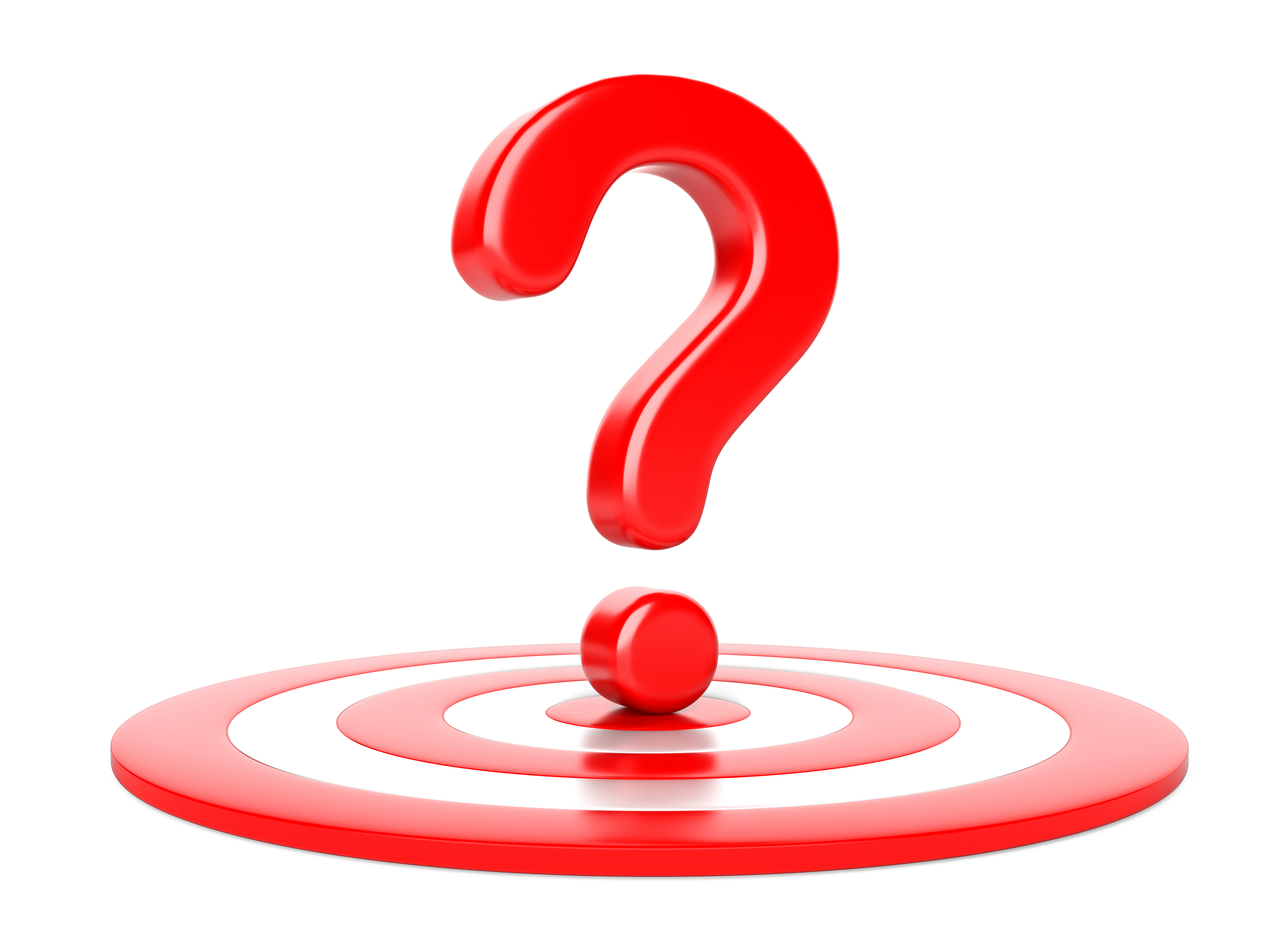 Questions